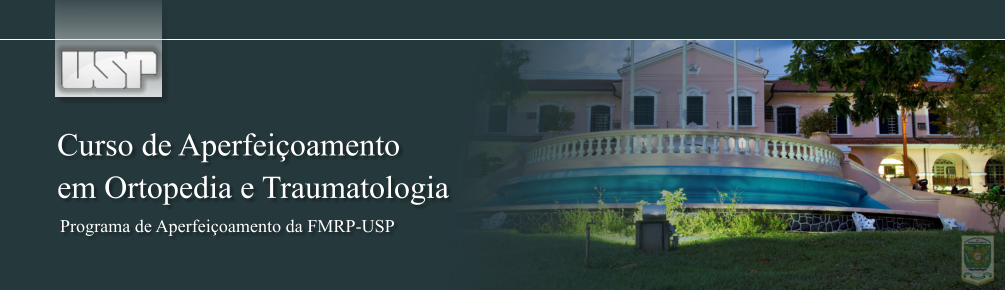 Sindrome de Compartimento
Ricardo Tavares
Objetivos
Urgência
 Diagnóstico 
 Conduta inicial
[Speaker Notes: ----- Meeting Notes (21/09/13 11:25) -----
GOSTARIA QUE TIVESSEM ESTAS TRES SITUAÇÕES BEM CLARAS….
O DIAGNOSTICO E O MAIS DIFICIL POR ISSO PRECISA VER E EXAMINAR O PACIENTE, POIS E DIFICIL DAR CONDUTA EM PACIENTE EXAMINADO POR OUTRA PESSOA PQ SÃO CRITERIOS SUBJETIVOS E COM EVOLUÇÃO RÁPIDA.
POR ESTE MOTIVO PREFIRO DAR ESTA AULA APRESENTANDO CASOS. NO 1]
Caso 1
Paciente 24 anos idade

Acidente moto vs carro

Consciente, orientado, estável

Queixa: Dor em membro inferior
[Speaker Notes: ----- Meeting Notes (21/09/13 11:25) -----
QUANDO EU MOSTRO… PROXIMO]
Exame clínico
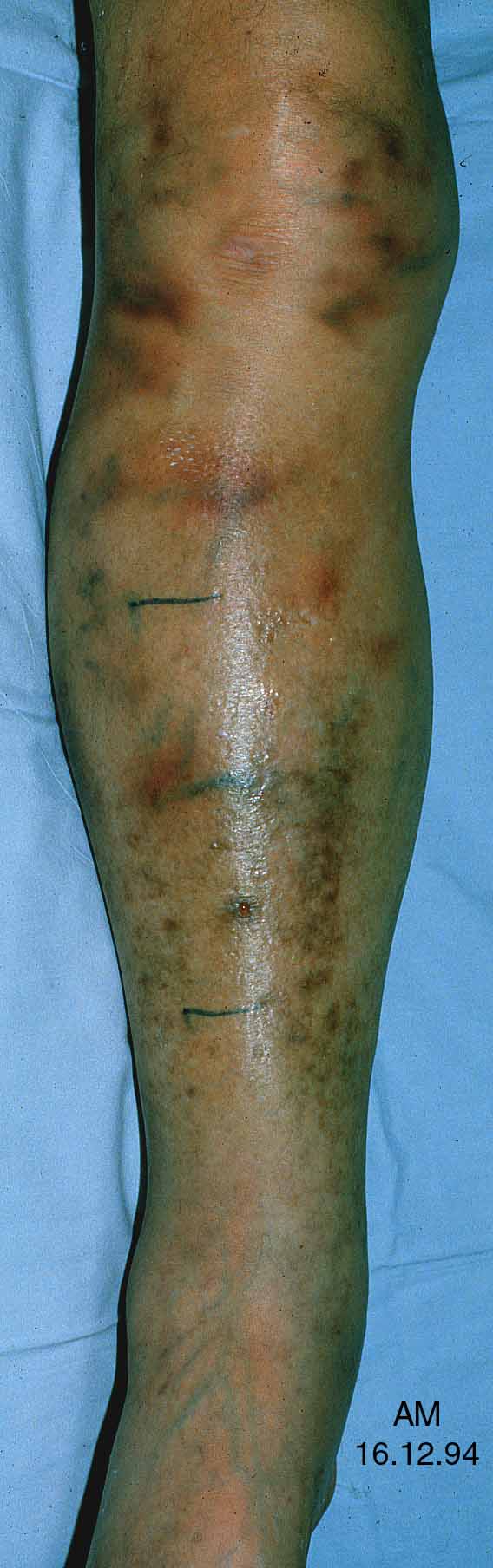 O que chama a atenção?
[Speaker Notes: ----- Meeting Notes (21/09/13 11:25) -----
FALAR PELE BRILHANTE QUE PASSA ASPECTO DE DISTENÇAO / AUMENTO DE VOLUME.

NESTA SITUAÇÃO COMO ORTOPEDISTA PEDIRIA UMA RADIOGRAFIA..]
Exame radiográfico
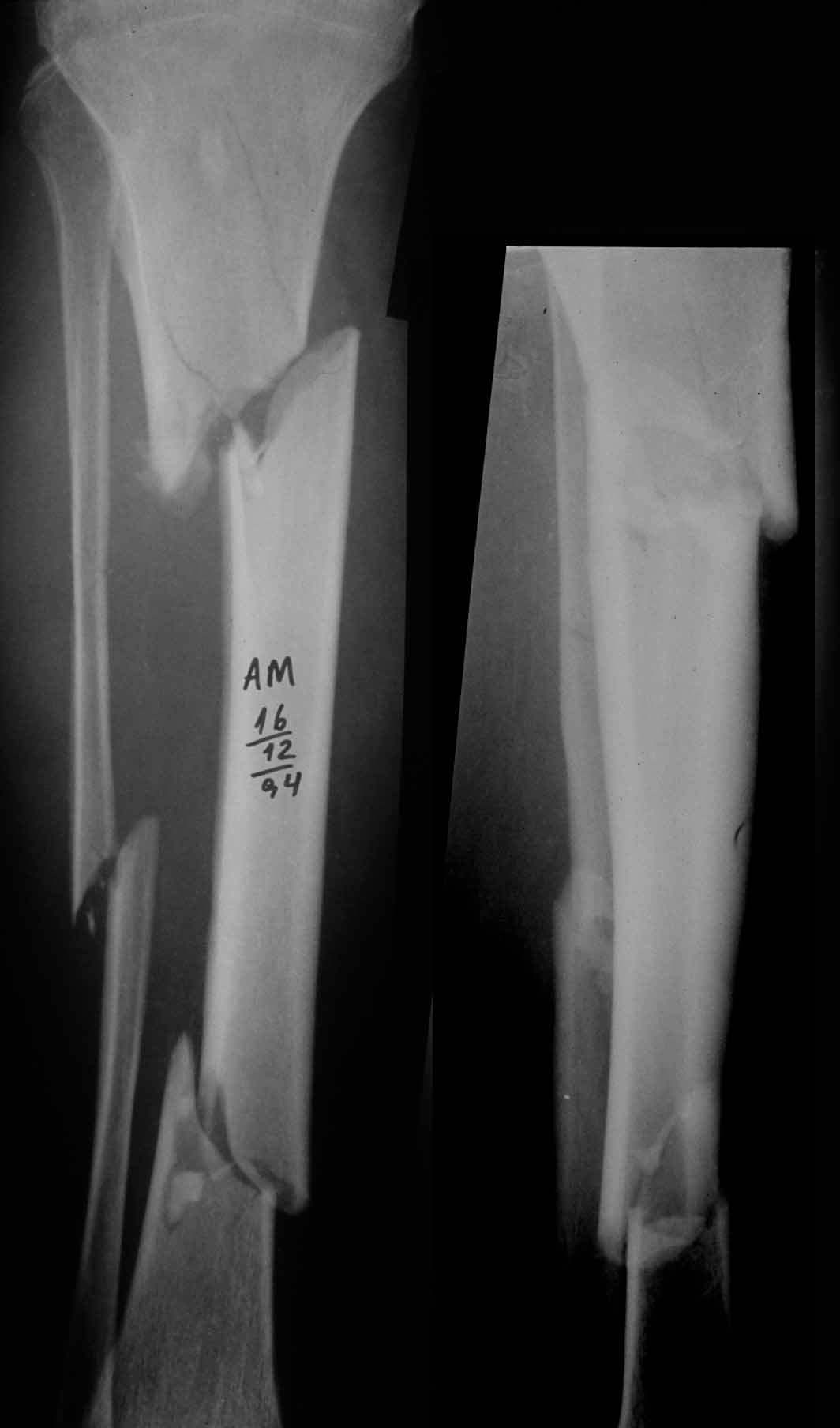 Ajudou?
[Speaker Notes: ----- Meeting Notes (21/09/13 11:25) -----
NAO E A INTENÇÃO, MAS PRA ESCLARECER ESTE CASO APENAS ESTA E UMA FRATURA DE ALTA ENERGIA. FATO QUE ME ALERTA PARA TRAUMA GRAVE.
DESTA FORMA… PROXIMO SLIDE]
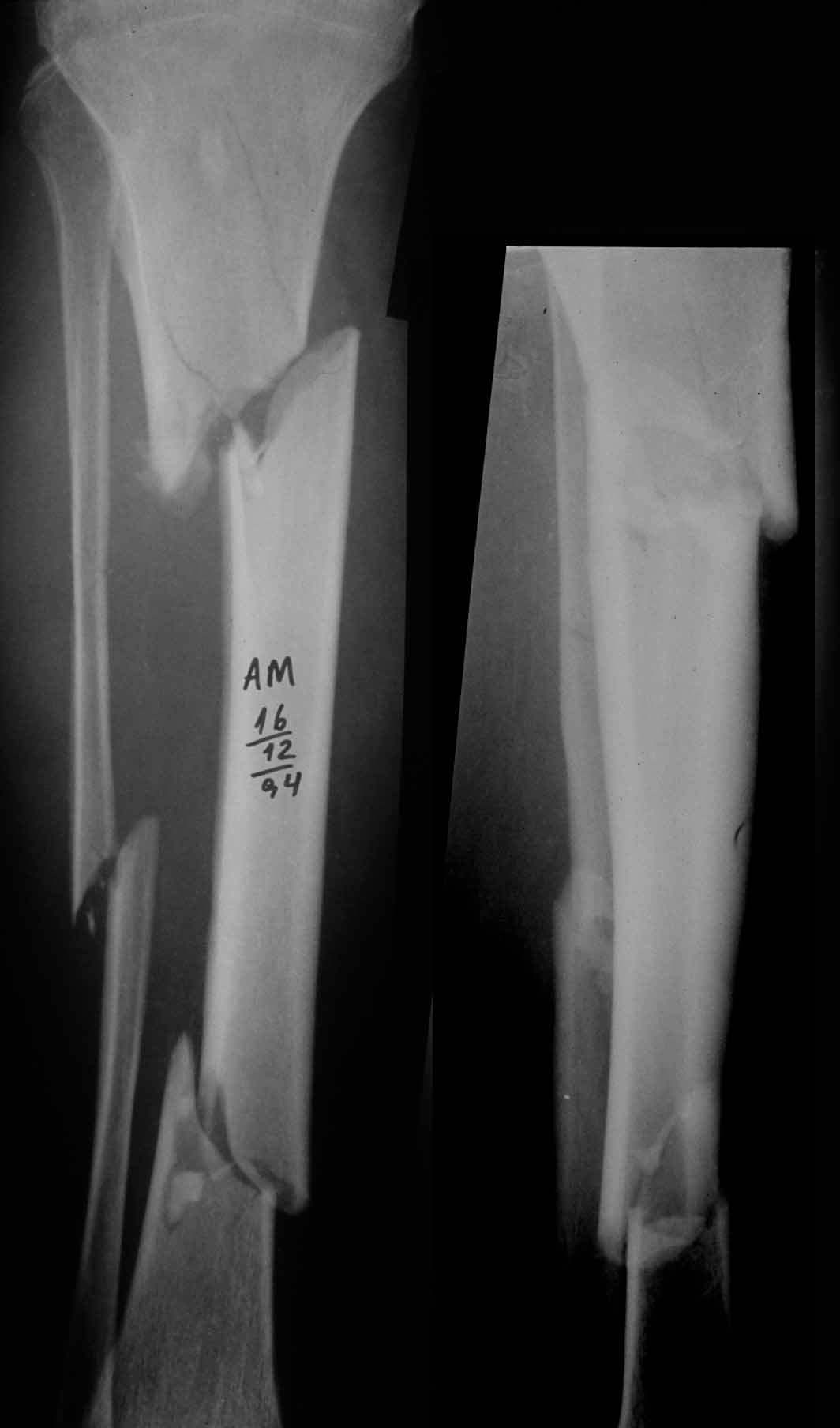 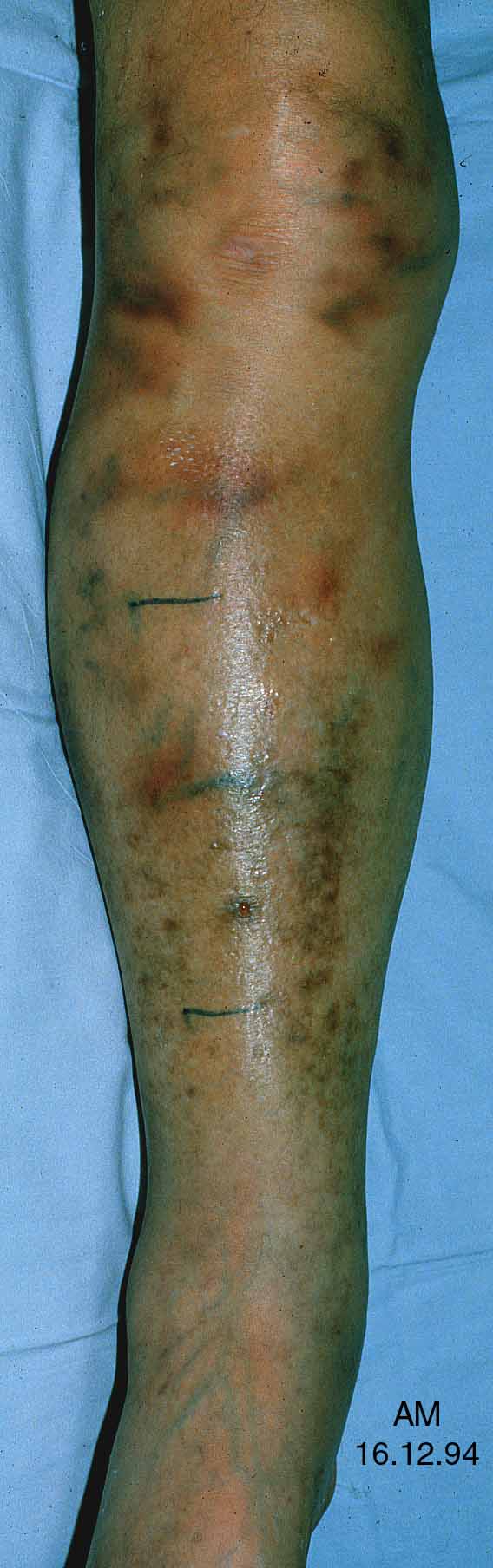 Diagnóstico
[Speaker Notes: ----- Meeting Notes (21/09/13 11:25) -----
COM OS DOIS JUNTOS. FECHAMOS O DIAGNOSTICO?
SIM. TODOS CONCORDAM? UMA FRATURA DE ALTA ENERGIA E LESÃO DE PARTES MOLES. MAS AQUI TEM QUE ENTRAR O CONCEITO DA AULA… PROXIMO SLIDE]
Conceito
Aumento de pressão em um espaço fechado com o potencial de causar danos às estruturas nele contidas, por compressão pelo meio externo (gesso) ou aumento volume interno.
[Speaker Notes: ----- Meeting Notes (21/09/13 11:25) -----
O QUE E COMPARTIMENTO?]
Sinais clínicos
Edema
Dor à palpação
Dor ao estiramento passivo dos musculos
Alterações de sensibilidade
Déficit de força
Inespecíficos
[Speaker Notes: ----- Meeting Notes (21/09/13 11:25) -----
COMO IDENTIFICAR?
INICIALMENTE TEREMOS APENAS ESTES CRITERIOS QUE SÃO:….

TODOS INESPECIFICOS
MAS TEMOS TB OUTROS QUE SÃO MAIS ESPECIFICOS… PROXIMO]
5 Ps
Pain
 Pallor
 Pulseless
 Paresthesia
 Paralysis
[Speaker Notes: ----- Meeting Notes (21/09/13 11:25) -----
DOR PARESTESIA PALIDEZ DIMINUIÇÃO DE PULSO OU AUSENCIA E PARALISIA
----- Meeting Notes (21/09/13 11:52) -----
MAS QUERO RESSALTAR SE ESTES ESTIVEREM PRESENTES A SINDROME JA ESTA INSTALADA E PROVAVELMENTE AS CONSEQUENCIAS PODEM SER IRREVERSIVEIS. POR EXEMPLO O PULSO, QUANDO ESTA AUSENTE E PORQUE A PRESSÃO DO COMPARTIMENTO JA VENCEU A PRESSÃO INTRAVASCULAR DAS ARTERIAS MAIORES, MAS NESTA FASE OS CAPILARES E AS PERFURANTES, PORTANTO OS TECIDOS ESTAO SEM IRRIGAÇAO A UM LONGO PERIODO. OU SEJA ESTAMOS ATRASADOS. ASSIM PREFIRO QUE VOCES NUNCA IDENTIFIQUEM TODOS ESTES SINTOMAS E SIM APENAS…. PROXIMO]
5 Ps
Pain
 Pain
 Pain
 Pain
 Pain
[Speaker Notes: ----- Meeting Notes (21/09/13 11:52) -----
DOR DOR, ANALGESIA E CONTINUA DOR, GELO E CONTINUA DOR, ELEVAÇÃO DO MEMBRO E PIORA DOR, DOR. DESTA FORMA CONCLUIMOS QUE O DIAGNOSTICO E …. PROXIMO]
Diagnóstico
Clínico
[Speaker Notes: ----- Meeting Notes (21/09/13 11:52) -----
OU MELHOR AINDA DOR DESPROPORCIONAL E SEM MELHORA COM MEDIDAS GERAIS.
ATE AQUI TUDO BEM CERTO?
MAS SE O PACEINTE NÃO CONSEGUE REFERIR O QUE ESTA SENTINDO?
PROXIMO SLIDE...]
Diagnóstico
Paciente Inconsciente??

Paciente Alcoolizado???
[Speaker Notes: ----- Meeting Notes (21/09/13 11:52) -----
POR EXEMPLO...
AI NOS TEMOS METODOS DE MENSURAÇÃO DA PRESSÃO INTRA COMPARTIMENTAL]
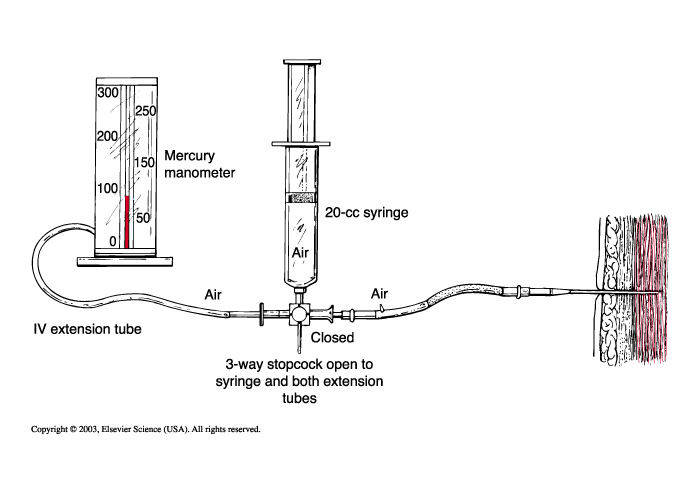 Metodo de Whitesides, 1975
[Speaker Notes: ----- Meeting Notes (21/09/13 11:52) -----
QUE APRESENTA SEUS PROBLEMAS MAS E O QUE E POSSIVEL NA REALIDADE DOS NOSSOS HOSPITAIS, POIS OS MODELOS COMERCIAIS DE EMPRESAS COMO STRYKER E SYNTHES SÃO CAROS.
BOM MEDIMOS COM O METODO E DEU X DE VALOR COMO SABER SE TEMOS UMA SINDROME DE COMPARTIMENTO OU NÃO?]
Que medida de pressão indica a fasciotomia?
P (P compartimento - P diastolica ) < 40 mmHg
A medida da pressão diastólica é importante !
[Speaker Notes: ----- Meeting Notes (21/09/13 11:52) -----
POR ISSO QUE FALEI NÃO SER NECESSARIO A AUSENCIA DE PULSO PARA DIAGNOSTICO DE COMPARTIMENTO, A NOSSA REFERENCIA E INCLUSIVE A PRESSÃO DIASTOLICA, POIS NESTA FASE QUE USAMOS A PERFUSÃO ATRAVES DOS CAPILARES PARA EFETUAR A IRRIGAÇÃO ADEQUADA DOS TECIDOS.]
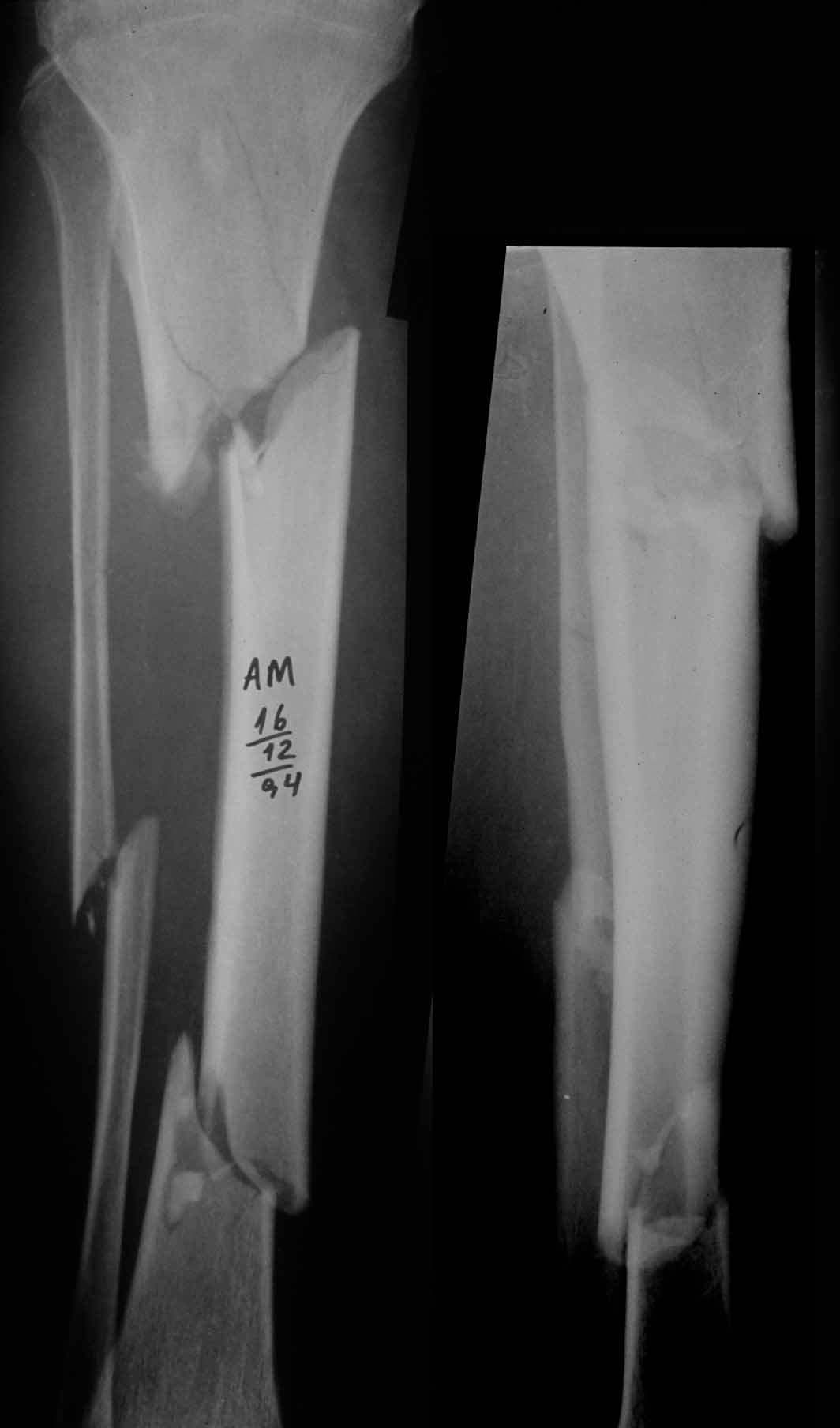 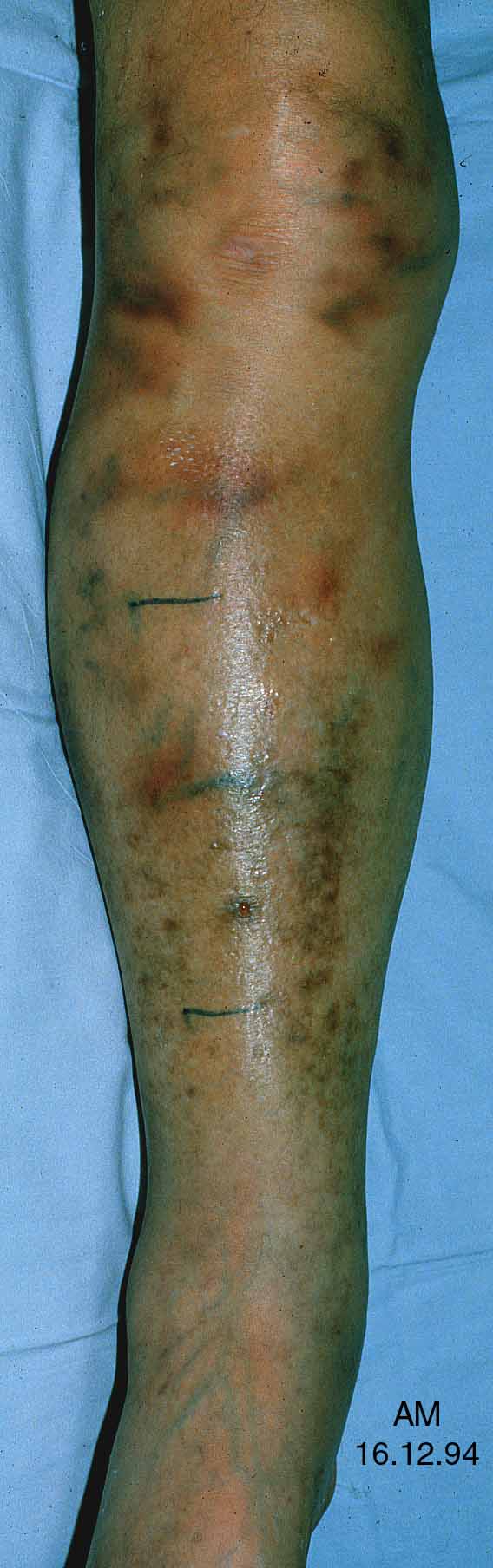 Tratamento?
[Speaker Notes: ----- Meeting Notes (21/09/13 11:52) -----
NESTE NOSSO CASO O PACIENTE TEM DOR, DOR E DOR E ESTAS IMAGENS.
COMO TRAUMA HA 1 HORAS E SEM MELHORA COM ANALGESIA, MAS CONTINUAVA EM UMA CADEIRA DE RODAS. ASSIM O QUE FAREMOS INICIALMENTE… PROXIMO]
Medidas Iniciais
Observação constante

Elevaçao do membro

Crioterapia
[Speaker Notes: ----- Meeting Notes (21/09/13 11:52) -----
APOS 1 HORA O PACIENTE COM DOR DOR DOR. ENTAO… E AGORA? PROXIMO...]
FLUXOGRAMA
[Speaker Notes: ----- Meeting Notes (21/09/13 11:52) -----
APOS 1 HORA O PACIENTE COM DOR DOR DOR. ENTAO… E AGORA? PROXIMO...]
Algorítimo
Sd Compartimental suspeita
Paciente desacordado, politraumatizado, informações não confiáveis, sinais clínicos inconclusivos
Sinais Claros
Medida de pressão do compartimento
PIC > 30
PIC < 30
Monitorização de pressão contínua; avaliações clínicas seriadas
Fasciectomia
Δp = PAD – PIC (mmHg). McQueen and Court-Brown.
Diagnóstico Clínico
[Speaker Notes: ----- Meeting Notes (21/09/13 11:52) -----
APOS 1 HORA O PACIENTE COM DOR DOR DOR. ENTAO… E AGORA? PROXIMO...]
Há Duvida?
Fasciotomia!!!
[Speaker Notes: ----- Meeting Notes (21/09/13 11:52) -----
SE FIZERMOS ESTA PERGUNTA ENTÃO TA NA HORA DE INDICAR A….
E O QUE E FASCIOTOMIA?]
Principios
Liberação ampla de todos os compartimentos
Desbridamento tecido necrótico
Estabilização óssea
[Speaker Notes: ----- Meeting Notes (21/09/13 11:52) -----
E… PRIMEIRA LINHA 
MAS TAMBEM DEVEMOS AVALIARA A NECESSIDADE DE DESBRIDAMENTO  DO QUE ESTIVER RUIM E FIXAR QUANDO EXISTE A FRATURA, E VOCES VÃO ENTENDER PORQUE ESTOU DIZENDO ISSO: QUANDO EXISTIR A FRATURA. NESTE CASO NOVAMENTE...]
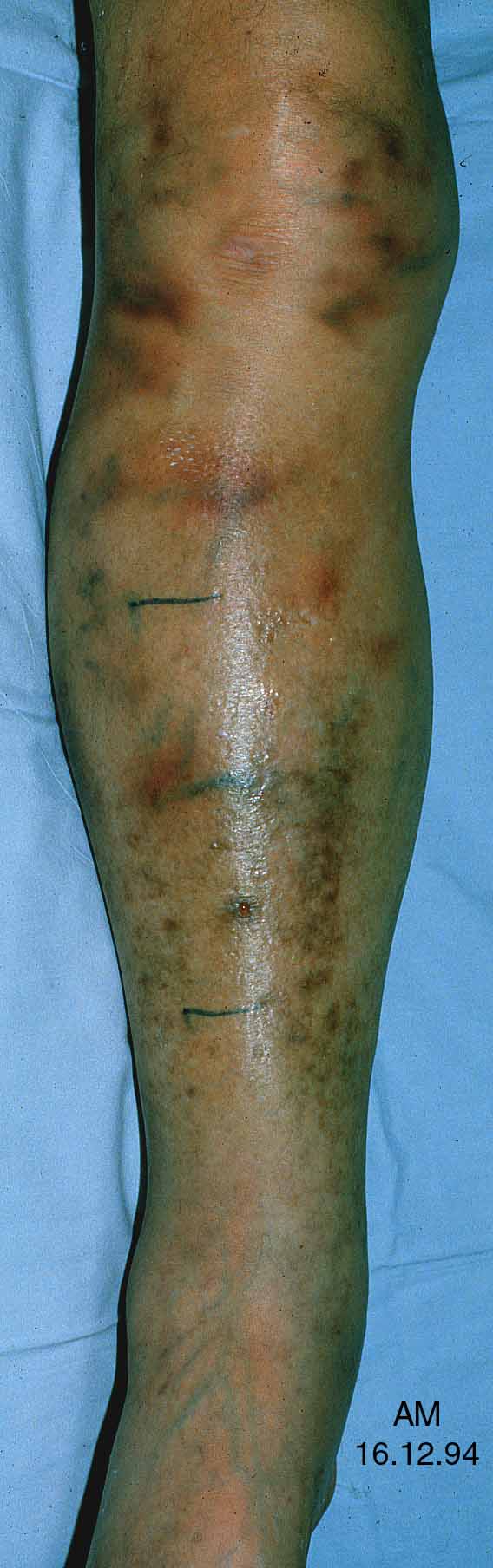 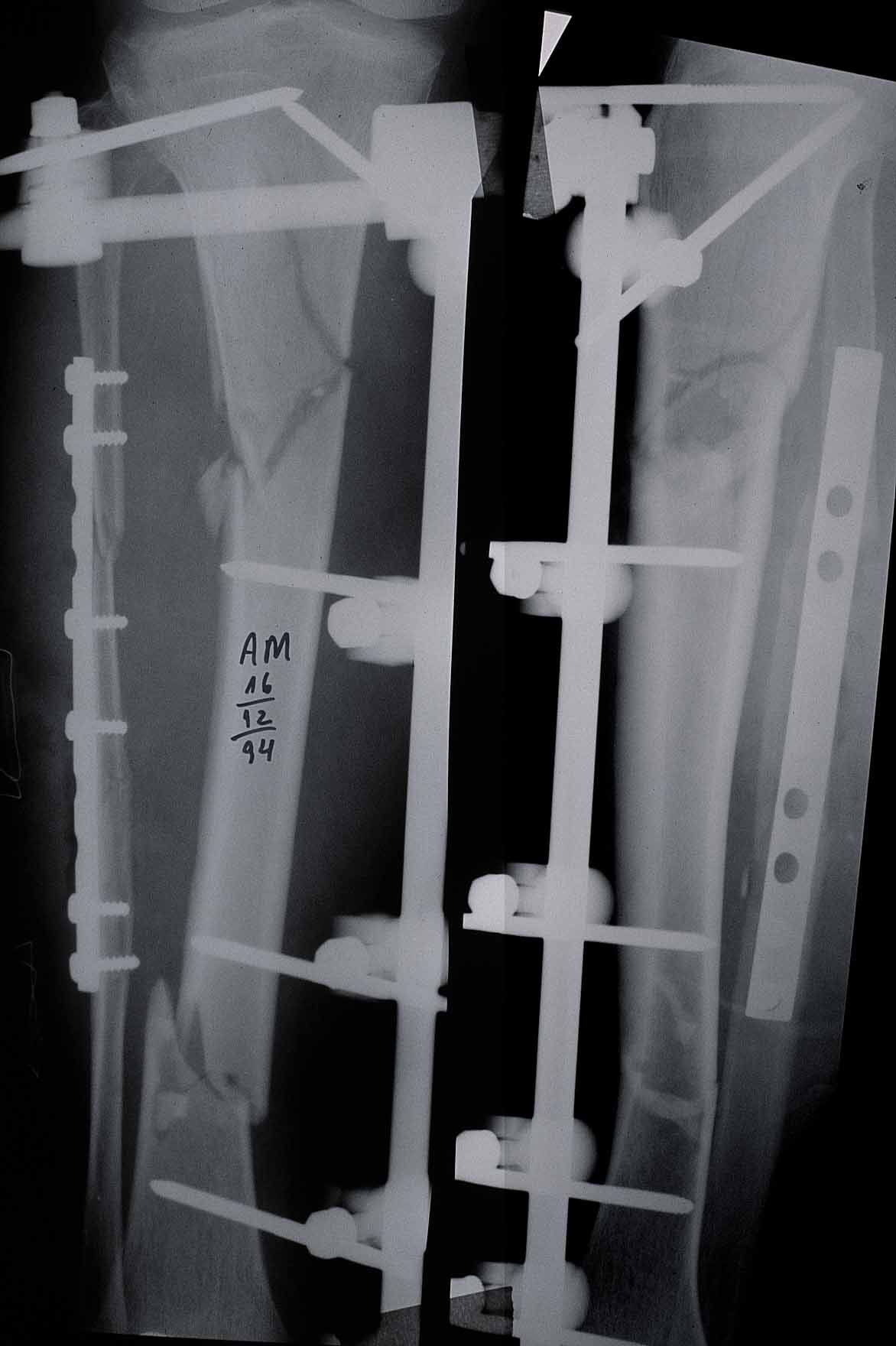 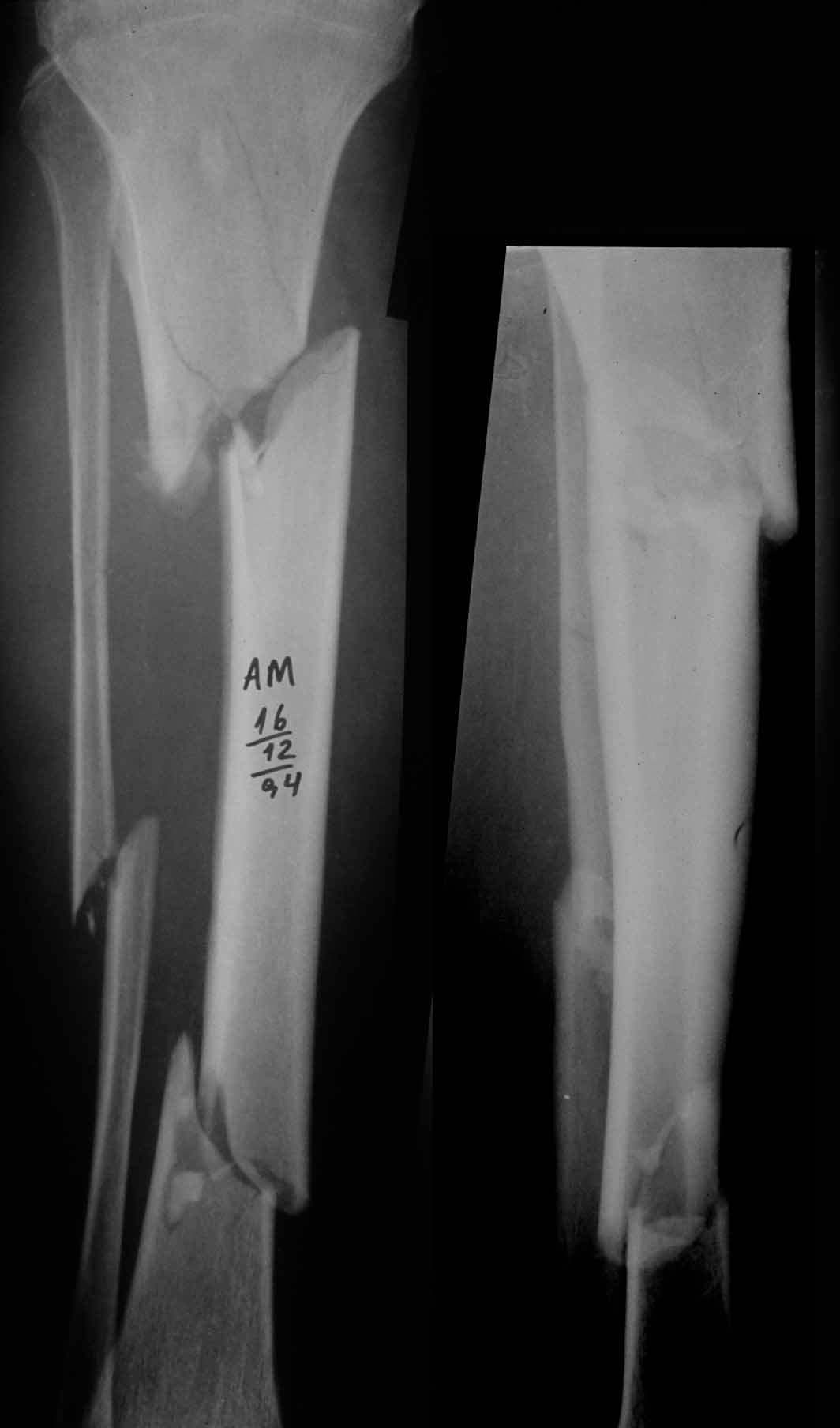 [Speaker Notes: ----- Meeting Notes (21/09/13 11:52) -----
O EXEMPLO DE FIXAÇÃO E FASCIOTOMIA.. CHAMA A ATENÇÃO LOGO APOS ABRIR A PELE E FASCIA A HERNIAÇÃO DA MUSCULATURA… 

----- Meeting Notes (21/09/13 11:58) -----
EXISTE MAIS DE UMA FORMA DE REALIZAR A FASCIOTOMIA MAS NAO E O OBJETIVO DISCUTIR O ACESSO PARA ESTA LIBERAÇOES. E O IMPORTANTE E LIBERAR E DESCOMPRIMIR TUDO. SEJA POR UMA INCISAO COMO….]
Técnica
Uma incisão
[Speaker Notes: Figura 7 - Fasciotomia da perna por duas incisões. A- Incisão lateral com liberação dos compartimentos anterior e lateral; B- Incisão póstero-medial complementar e liberação do compartimento posterior profundo; C- Acesso ao compartimento posterior superficial através da incisão póstero-medial
----- Meeting Notes (21/09/13 11:58) -----
AQUI NESTE EXEMPLO]
Técnica
Uma incisão
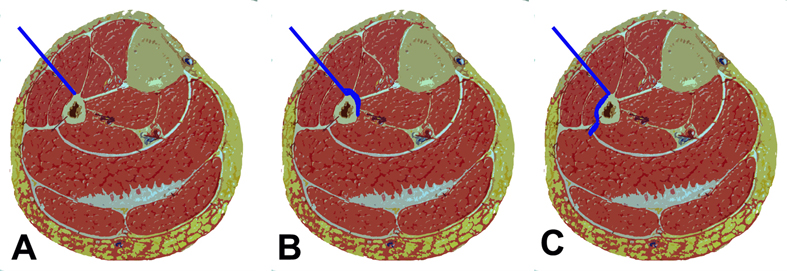 [Speaker Notes: Figura 6 - Fasciotomia da perna por incisão lateral única perifibular. A- Liberação dos compartimentos anterior e lateral; B- Liberação do compartimento posterior profundo, com cuidado de não lesar os vasos peroneiros; C- Liberação dos compartimentos postgerior profundo e superficial

----- Meeting Notes (21/09/13 11:58) -----
OU COM DUAS COMO...]
Técnica
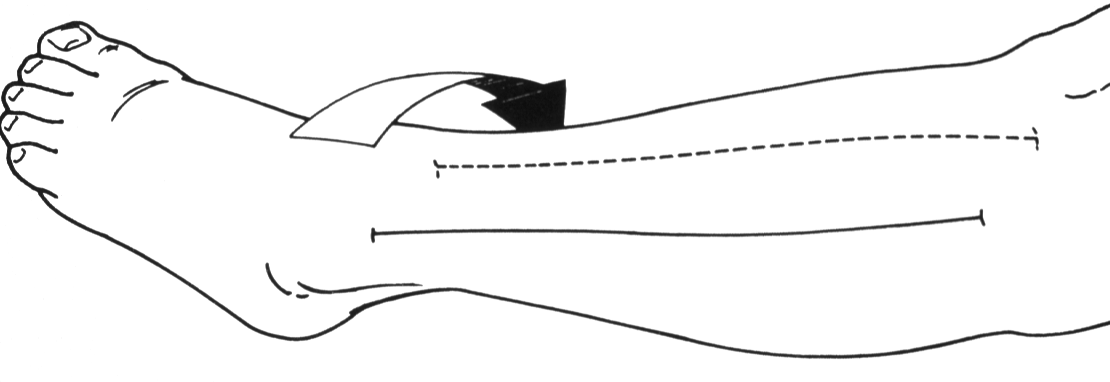 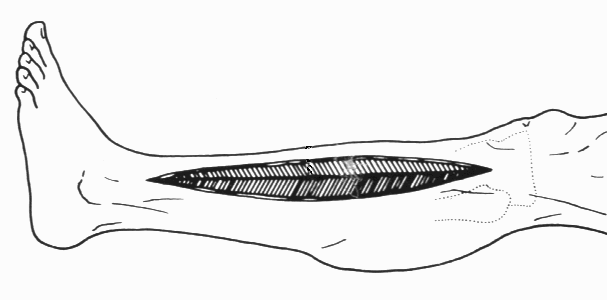 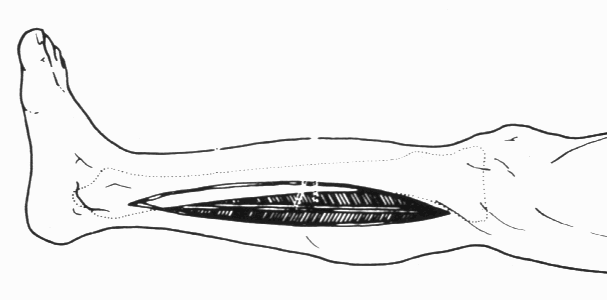 Duas incisões
[Speaker Notes: ----- Meeting Notes (21/09/13 11:58) -----
AQUI NESTE EXEMPLO DIDATICO]
Técnica
Duas Incisões
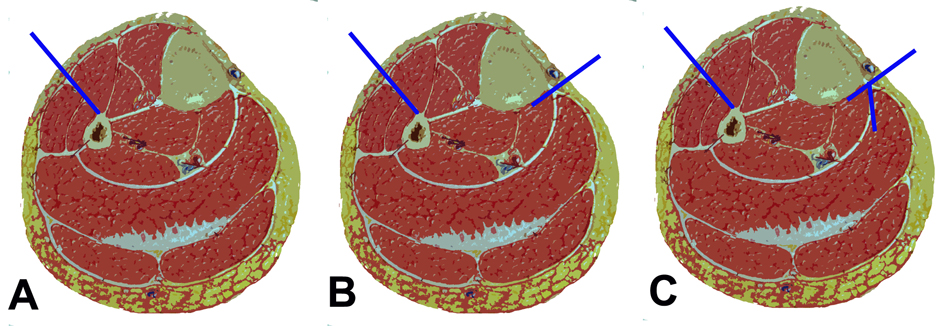 [Speaker Notes: Figura 7 - Fasciotomia da perna por duas incisões. A- Incisão lateral com liberação dos compartimentos anterior e lateral; B- Incisão póstero-medial complementar e liberação do compartimento posterior profundo; C- Acesso ao compartimento posterior superficial através da incisão póstero-medial]
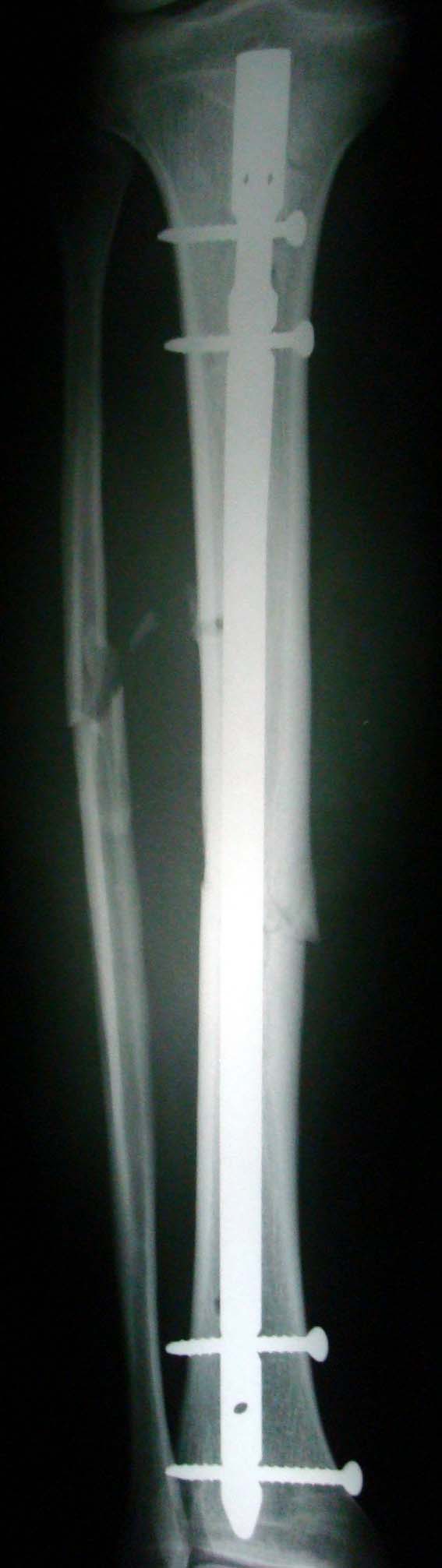 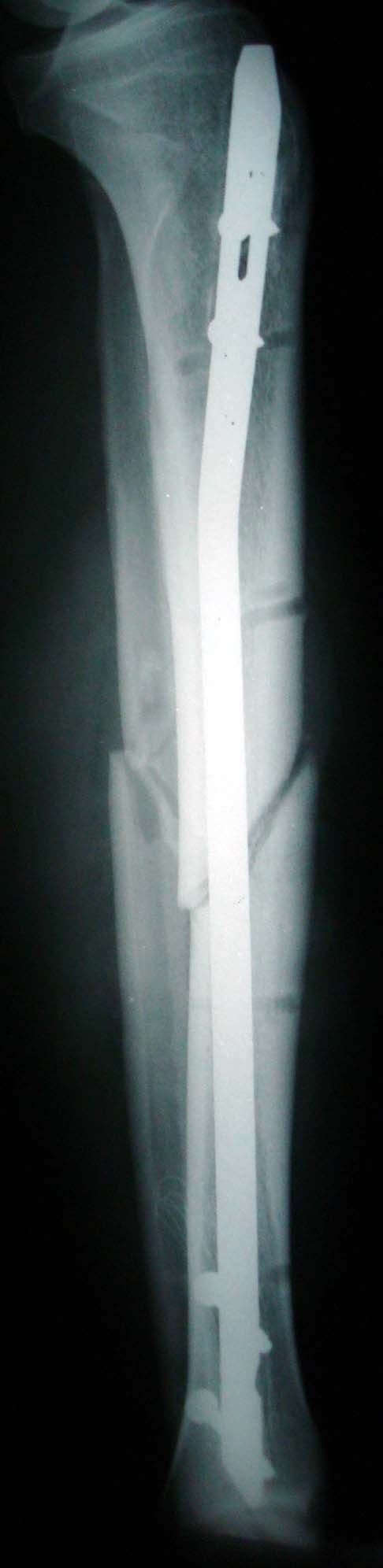 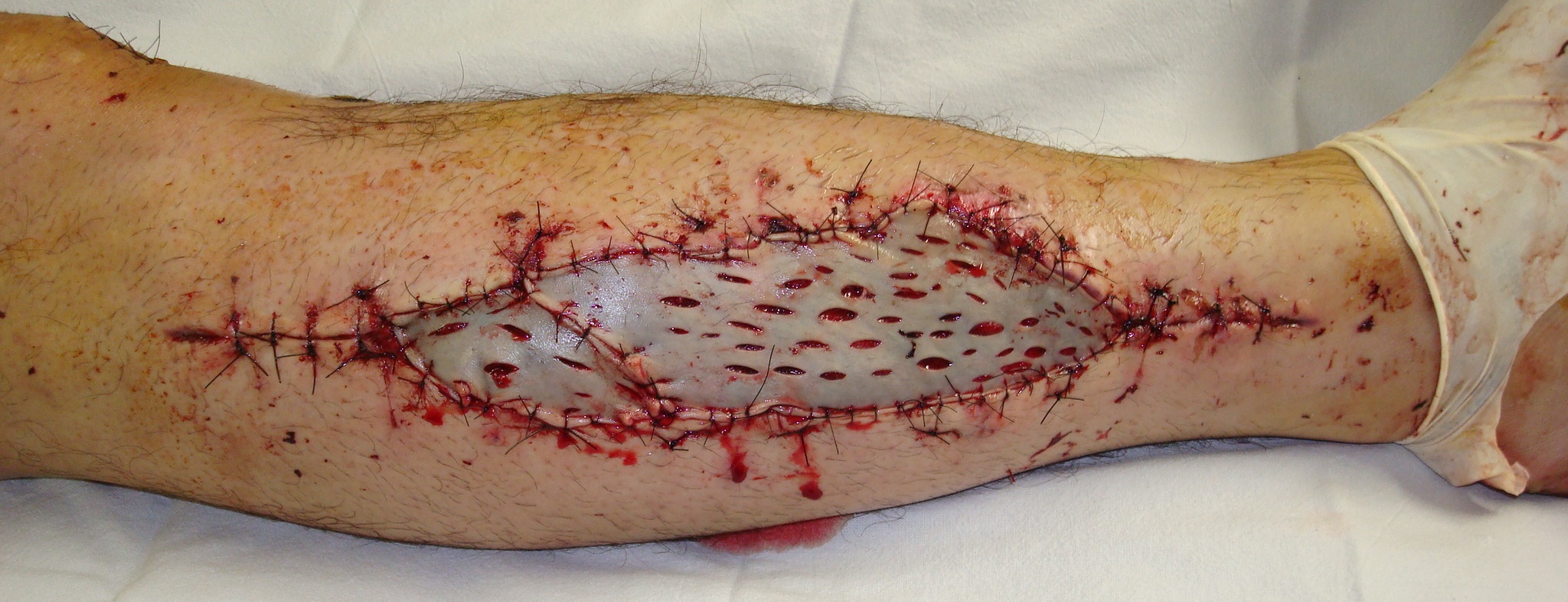 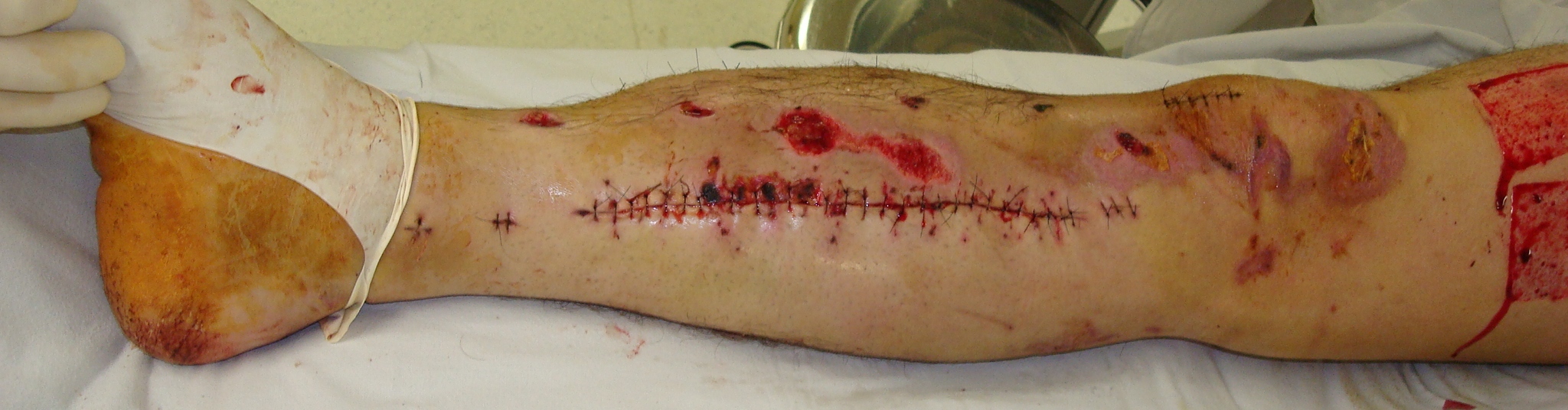 10 PT
15 PT
[Speaker Notes: ----- Meeting Notes (21/09/13 11:58) -----
ALGUMAS VEZS INCLUISVE DEPOIS DE DIVERSOS CURATIVOS TAMBEM NÃO CONSEGIMOS FECHAR, E AQUI REALLIZAMOS ENXERTO DE PELE...]
Caso 2
Caso 2
Paciente 38 anos idade

Acidente de bicicleta

Primeiro atendimento outro serviço

Encaminhamento para tto definitivo
[Speaker Notes: ----- Meeting Notes (21/09/13 12:04) -----
ESTE CASO FOI ENCAMINHADO PRA GENTE NO HOSPITAL COMO UMA FRATURINHA TRANQUILA PRA R3 FAZER...]
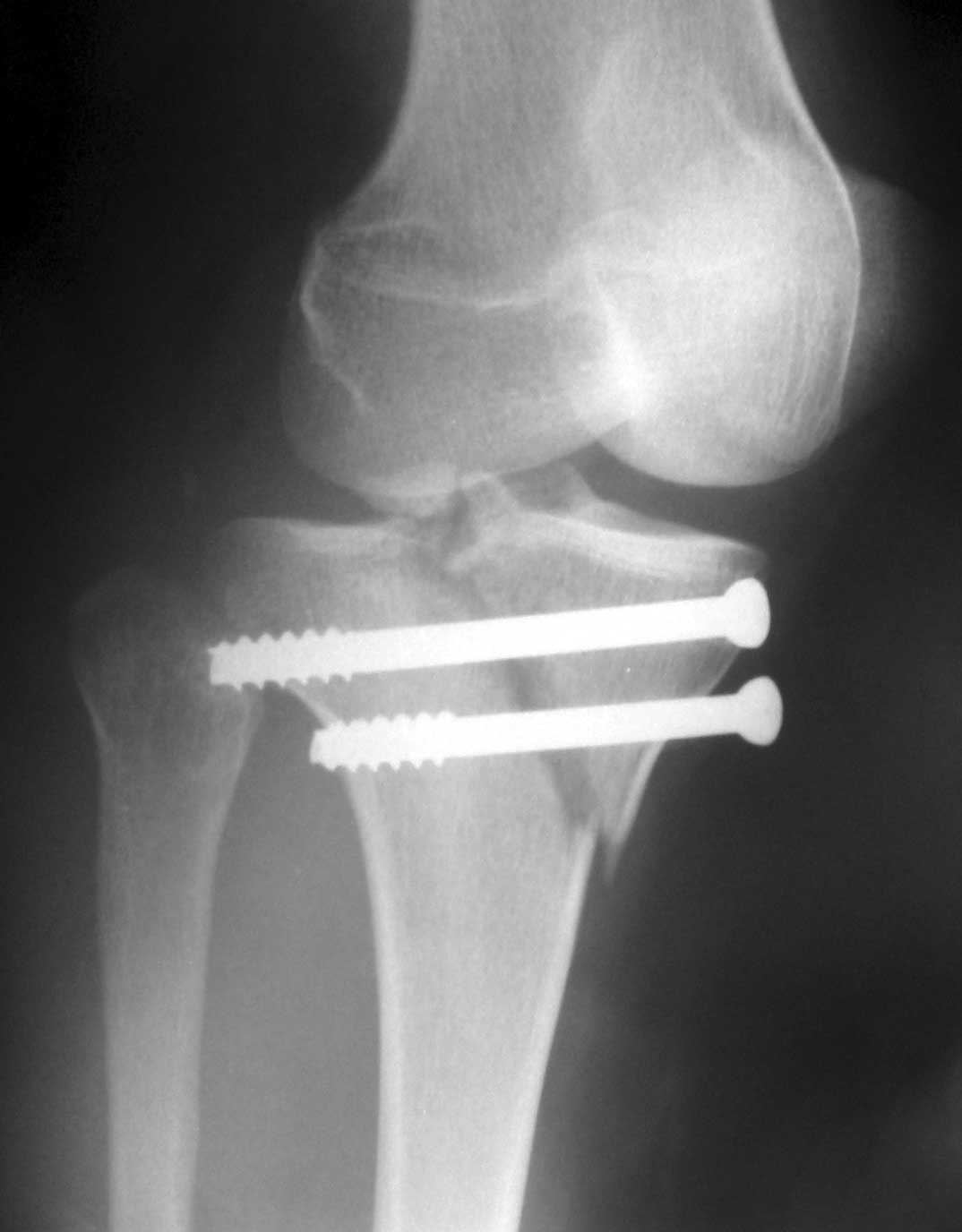 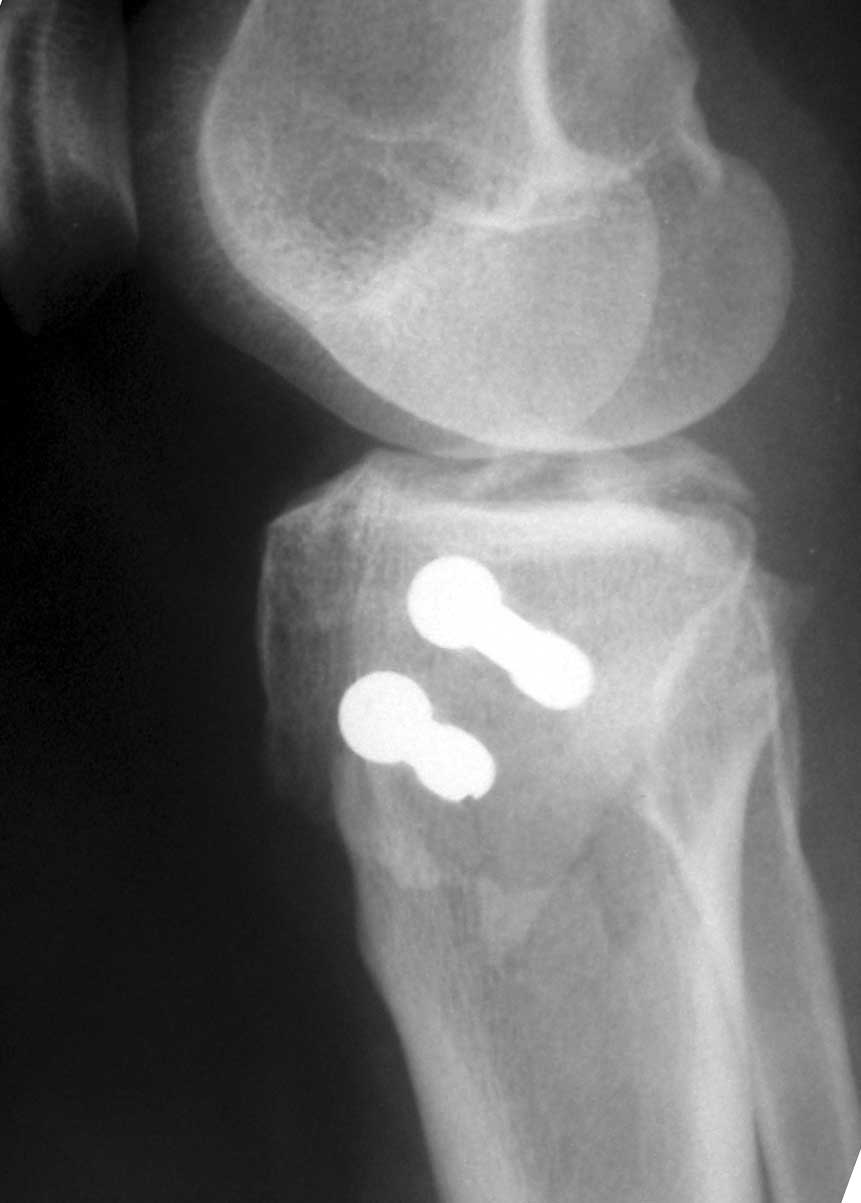 [Speaker Notes: ----- Meeting Notes (21/09/13 12:04) -----
MAS QUANDO O PACIENTE CHEGOU O QUE TINHAMOS ERA….]
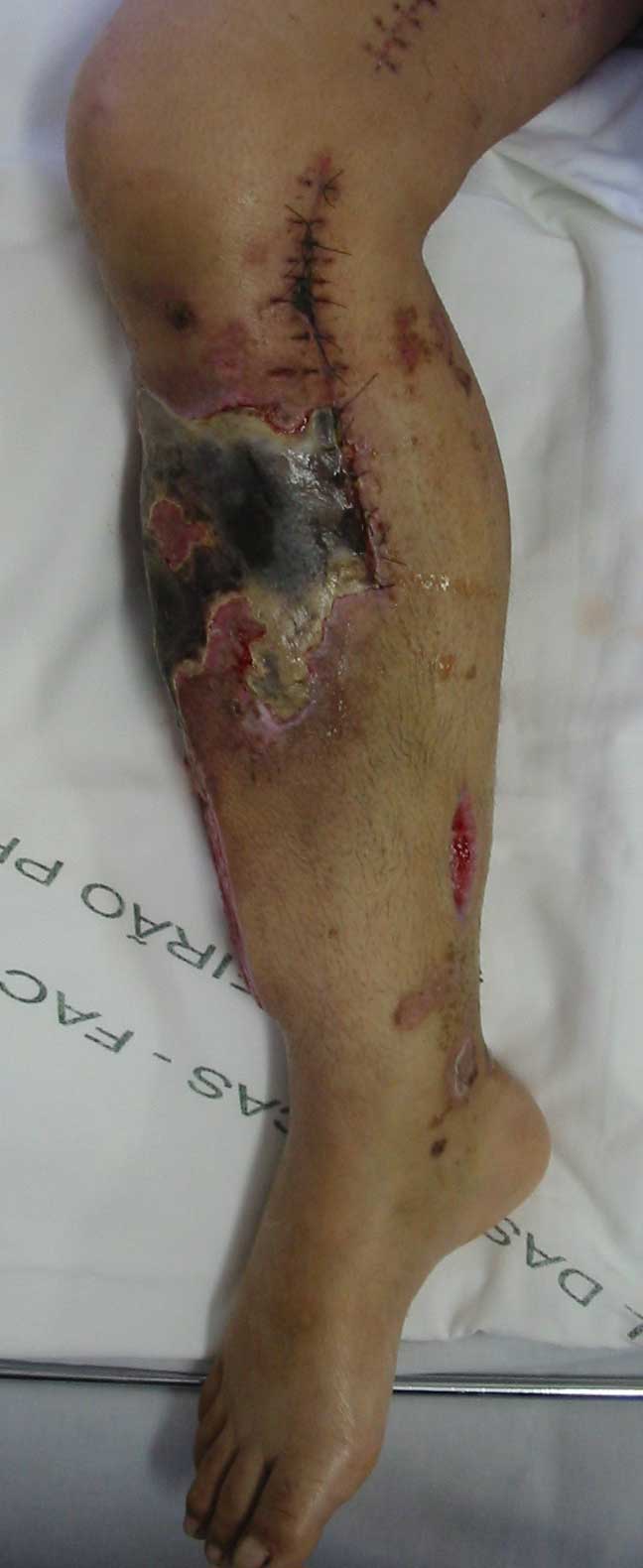 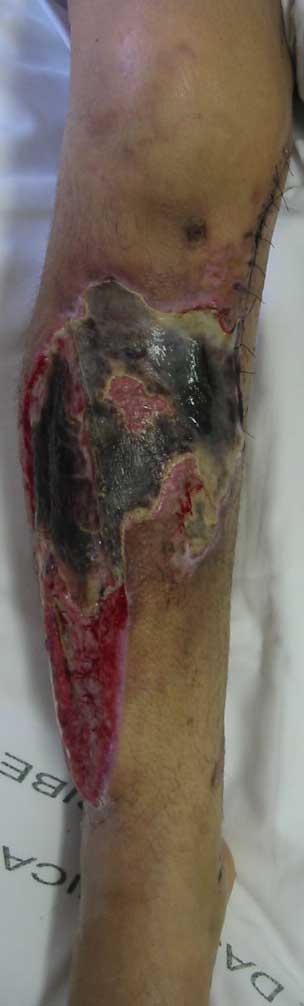 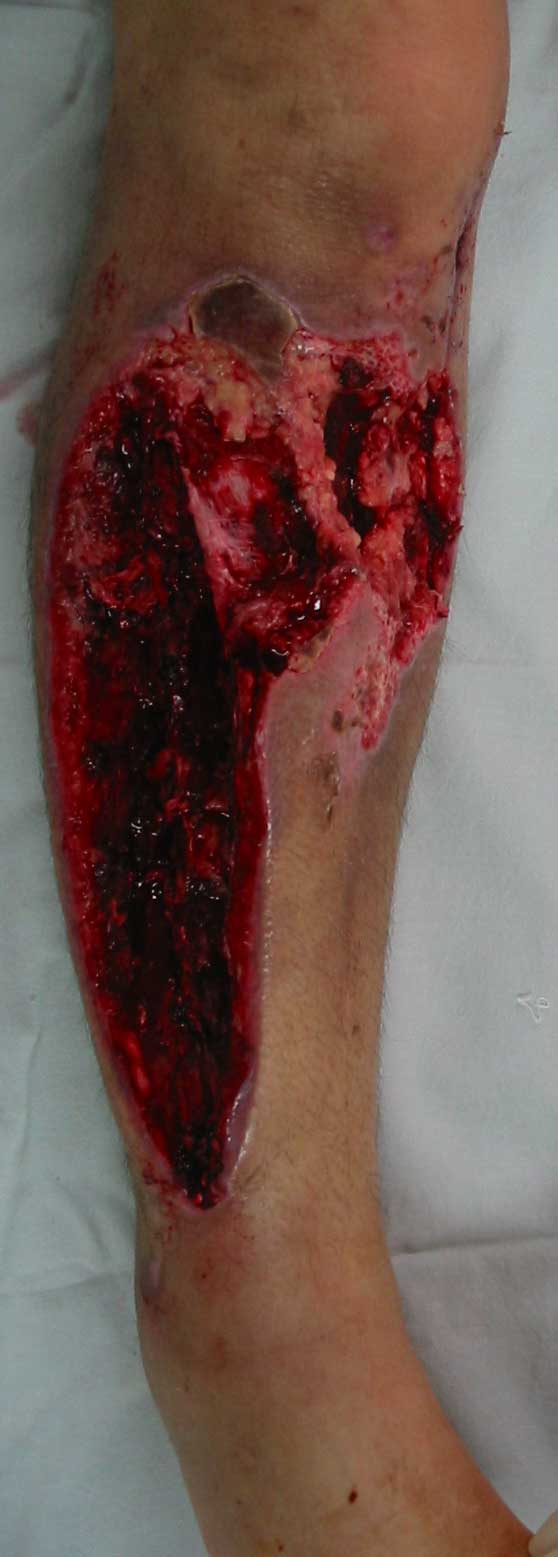 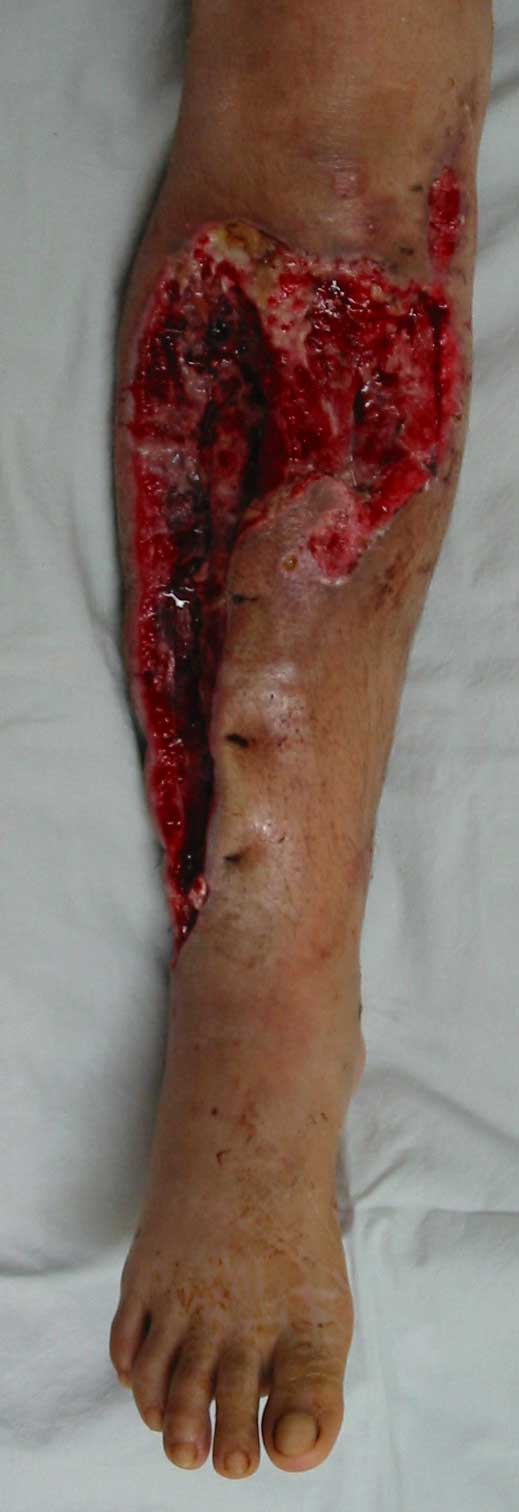 [Speaker Notes: ----- Meeting Notes (21/09/13 12:04) -----
NA VERDADE PASSOU SEM DIAGNOSTICO E A CONSEQUENCIA E TRAGICA. NESTE CASO...]
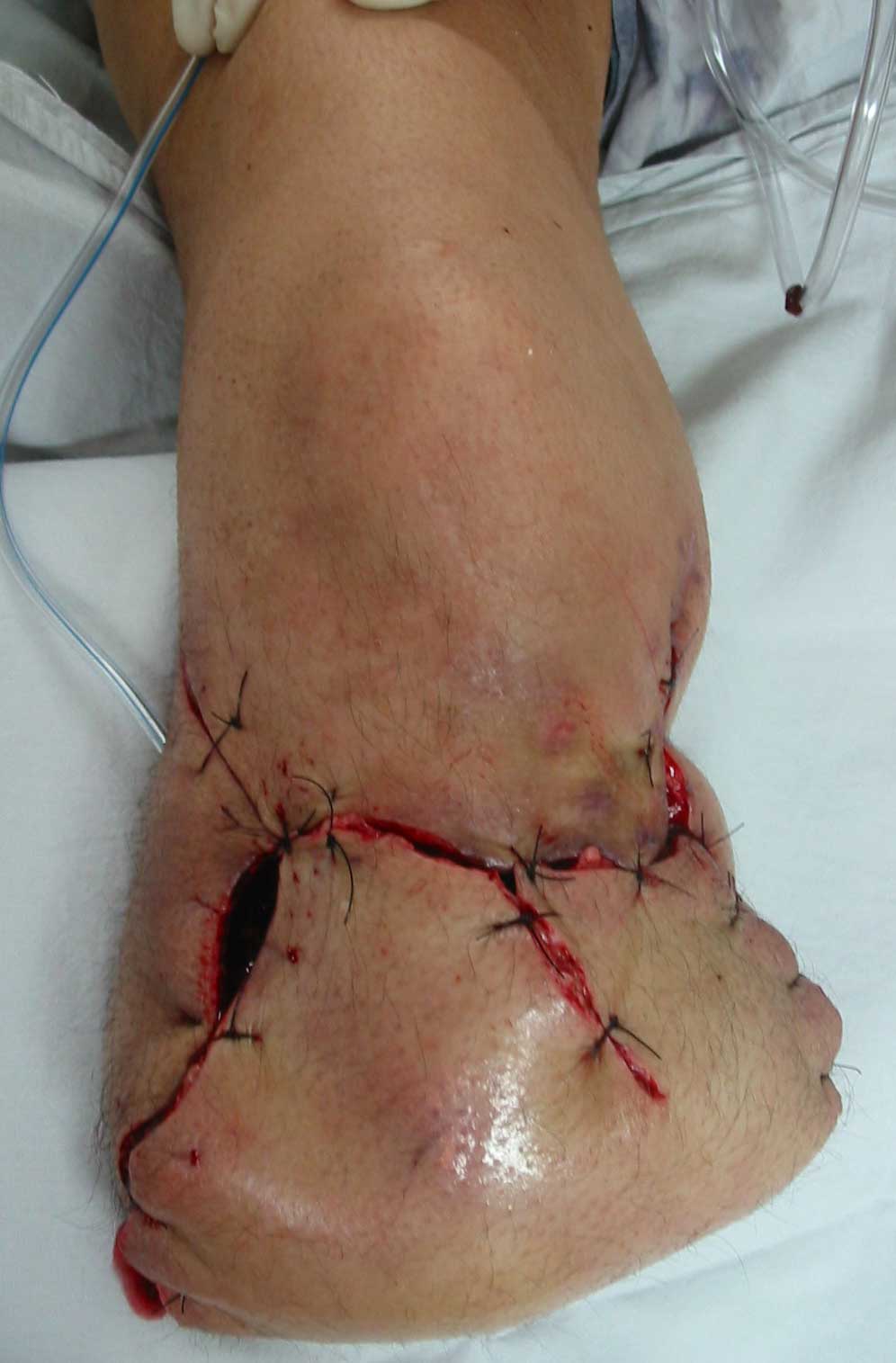 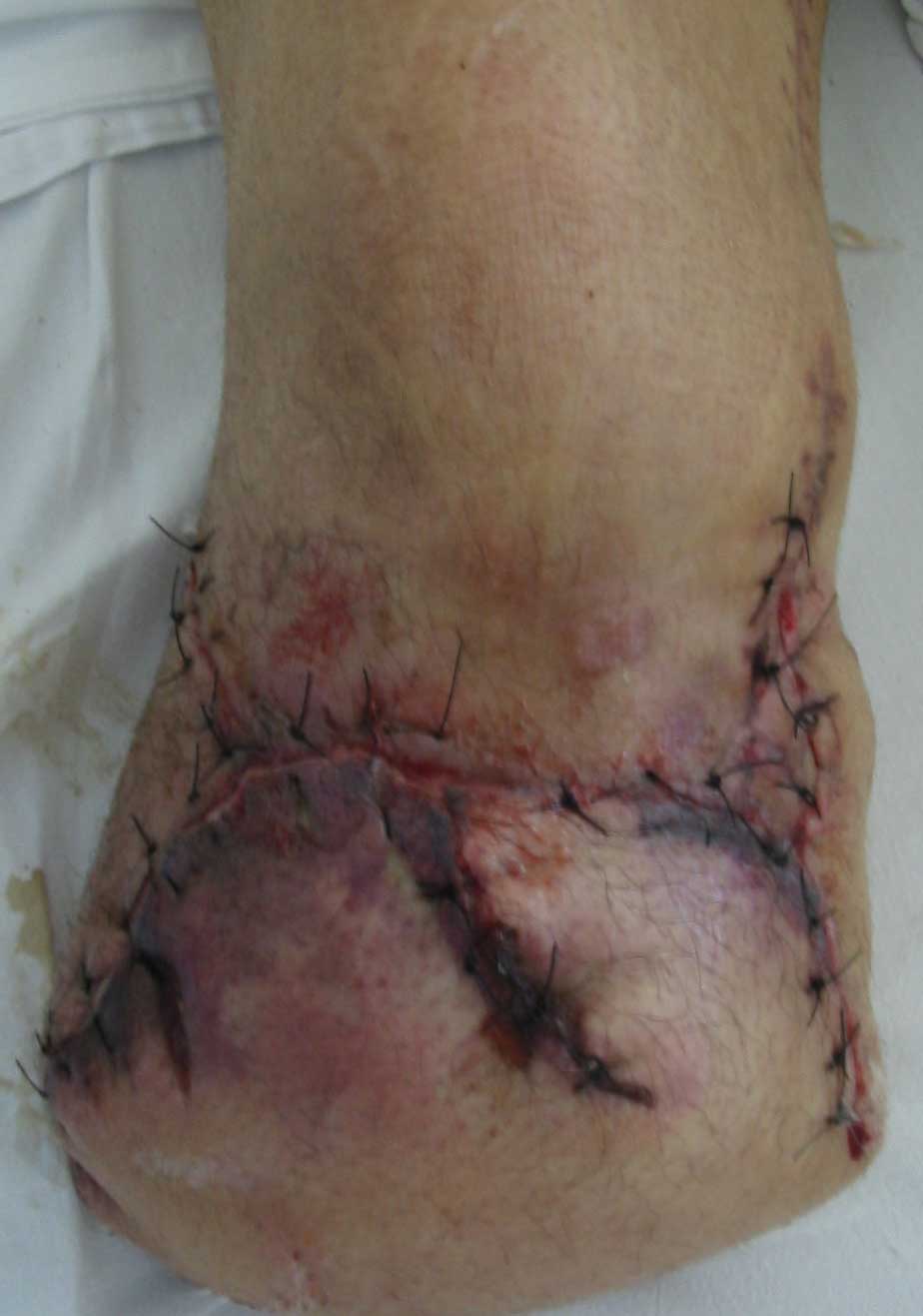 [Speaker Notes: ----- Meeting Notes (21/09/13 12:04) -----
OUTRO EXEMPLO]
Outras causa
Caso 3
Caso 3
Picada de cobra há um dia

Encaminhado a Unidade de Emergencia

Dor lancinante membro inferior
59a, masc, acidente ofídico (botrops), dt:11/11/05
[Speaker Notes: ----- Meeting Notes (21/09/13 12:04) -----
A QUI TAMBEM UM OUTRO EXEMPLO DE EVOLUÇAO RUIM COM ACIDENTE OFIDICO]
Amputação Supra-patelar
[Speaker Notes: ----- Meeting Notes (21/09/13 12:04) -----
CAMINHO PARA AMPUTAÇÃO E INSUFICIENCIA RENAL POR RABDOMIOLISE E MORTE]
Membro superior
Caso 4
[Speaker Notes: ----- Meeting Notes (21/09/13 12:04) -----
TAMBEM OCORRE EM MS]
Caso 4
Trauma por esmagamento membro superior
RX entrada
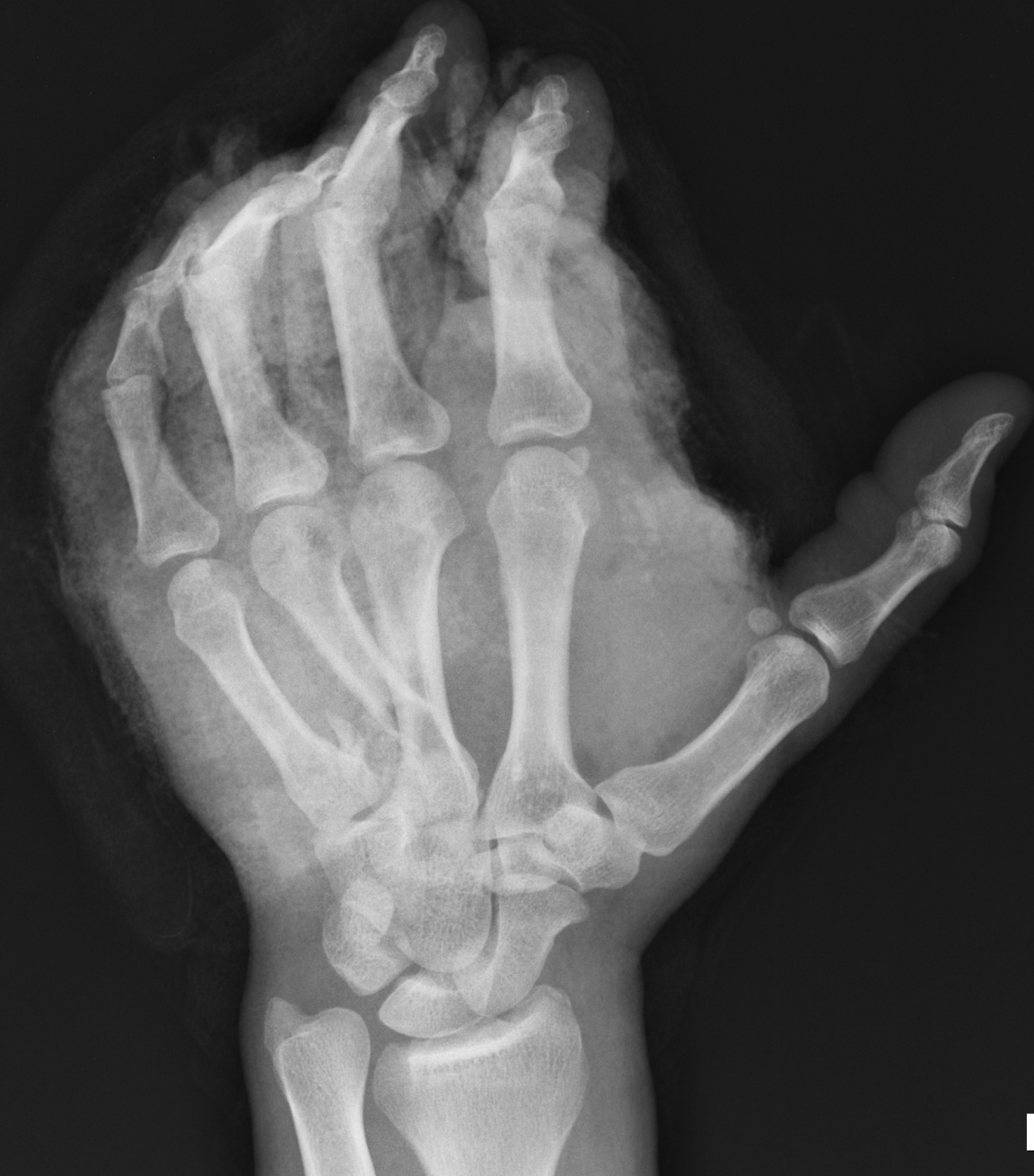 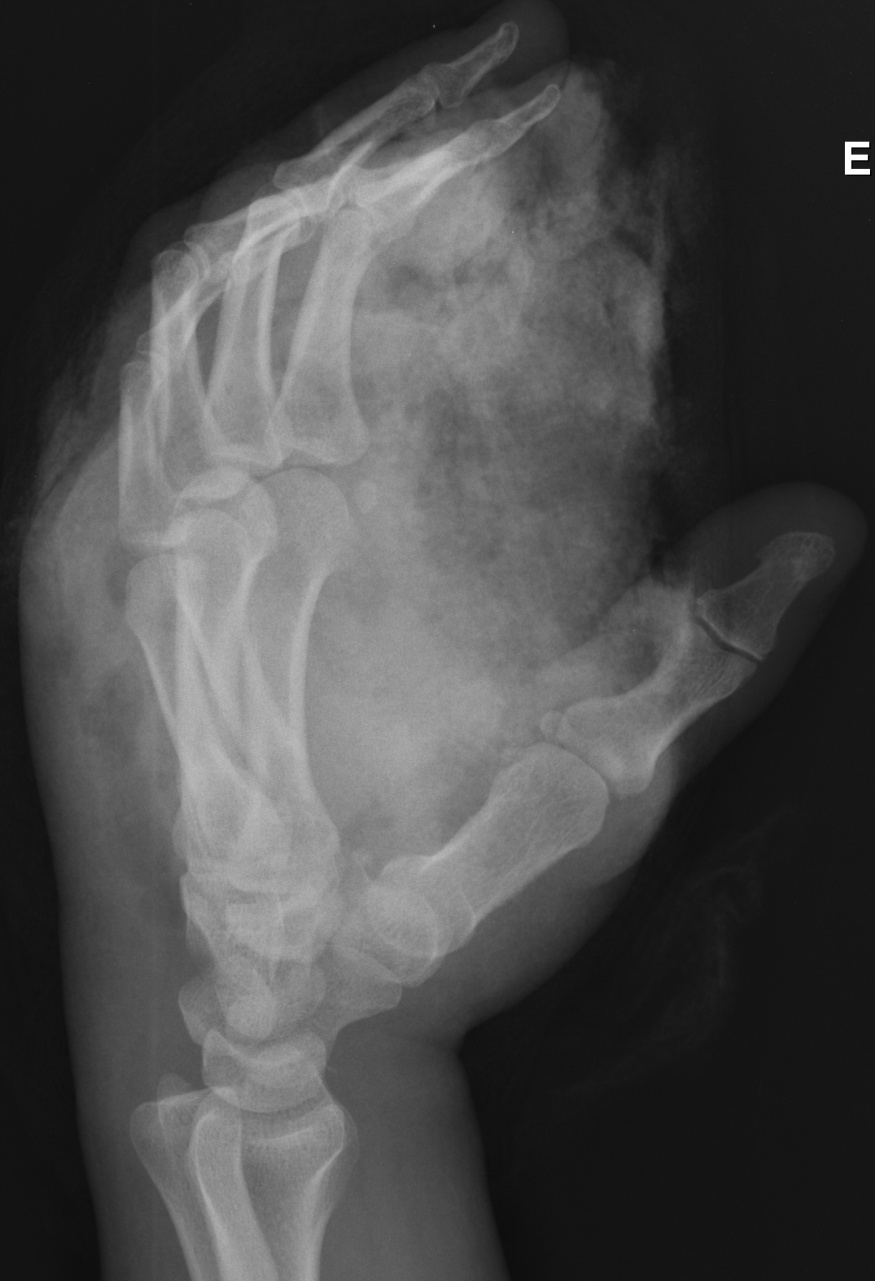 [Speaker Notes: ----- Meeting Notes (21/09/13 12:04) -----
RX COM FRATURA E LUXAÇÃO DA MAO E COTOVELO]
RX entrada
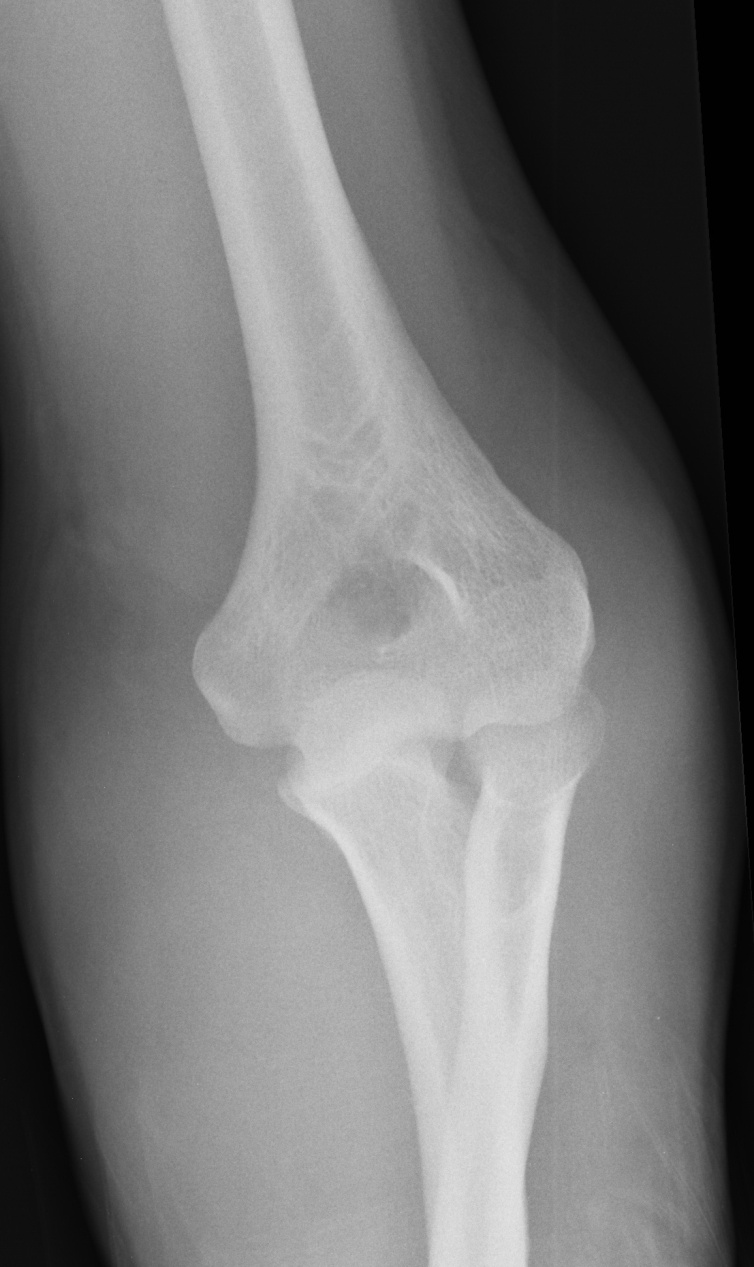 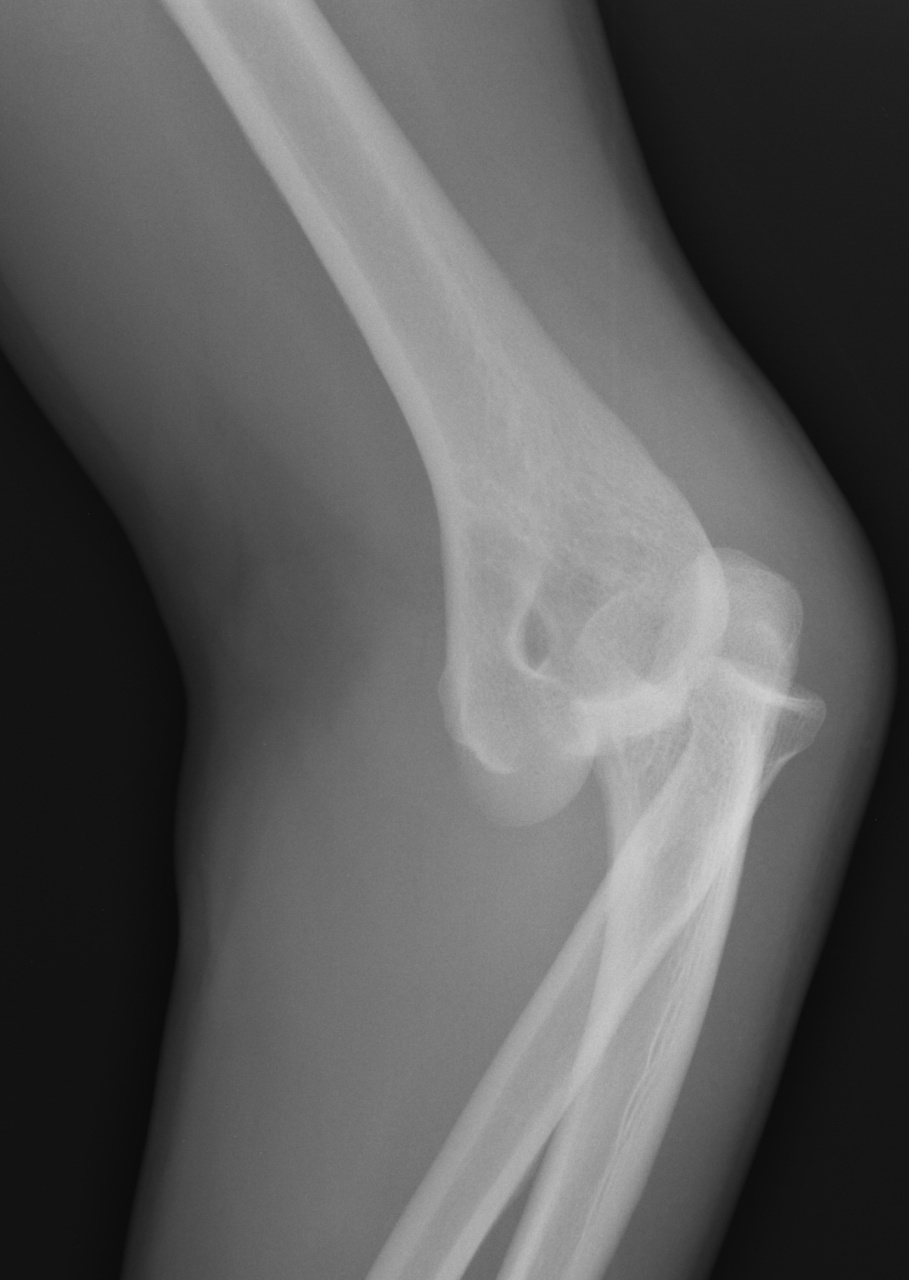 Aspecto clínico intra op.
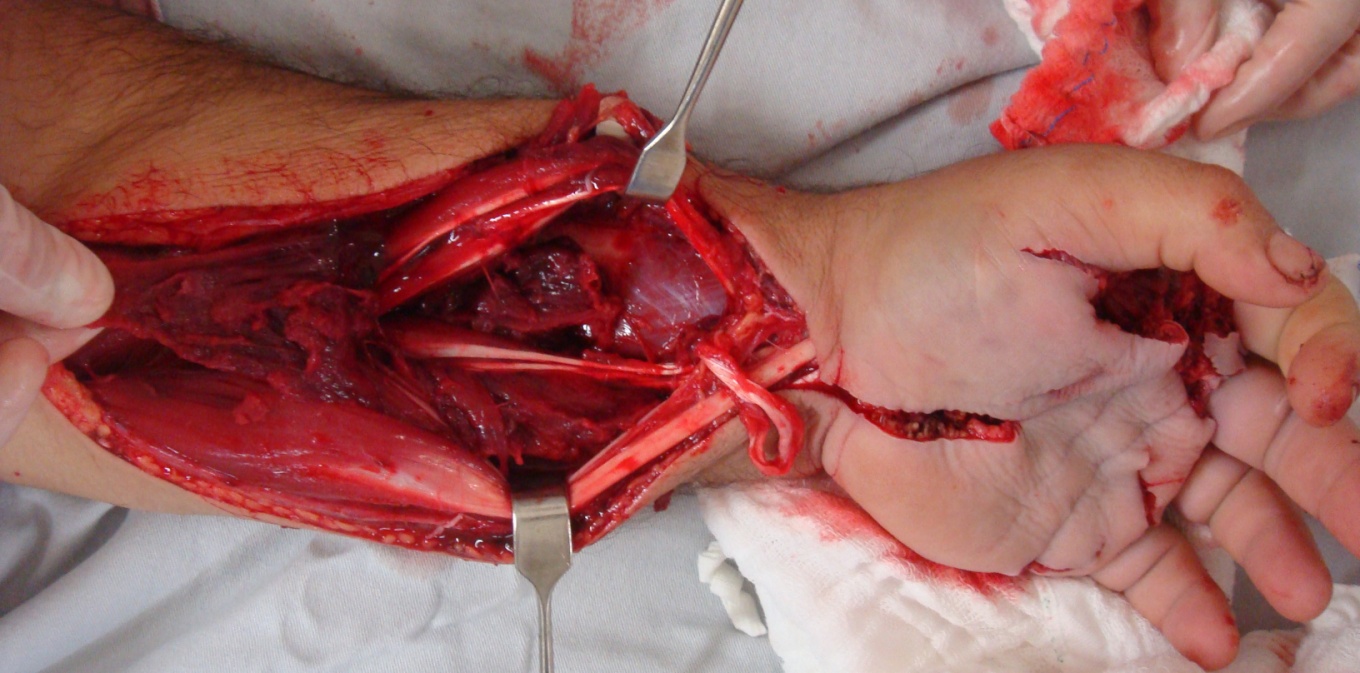 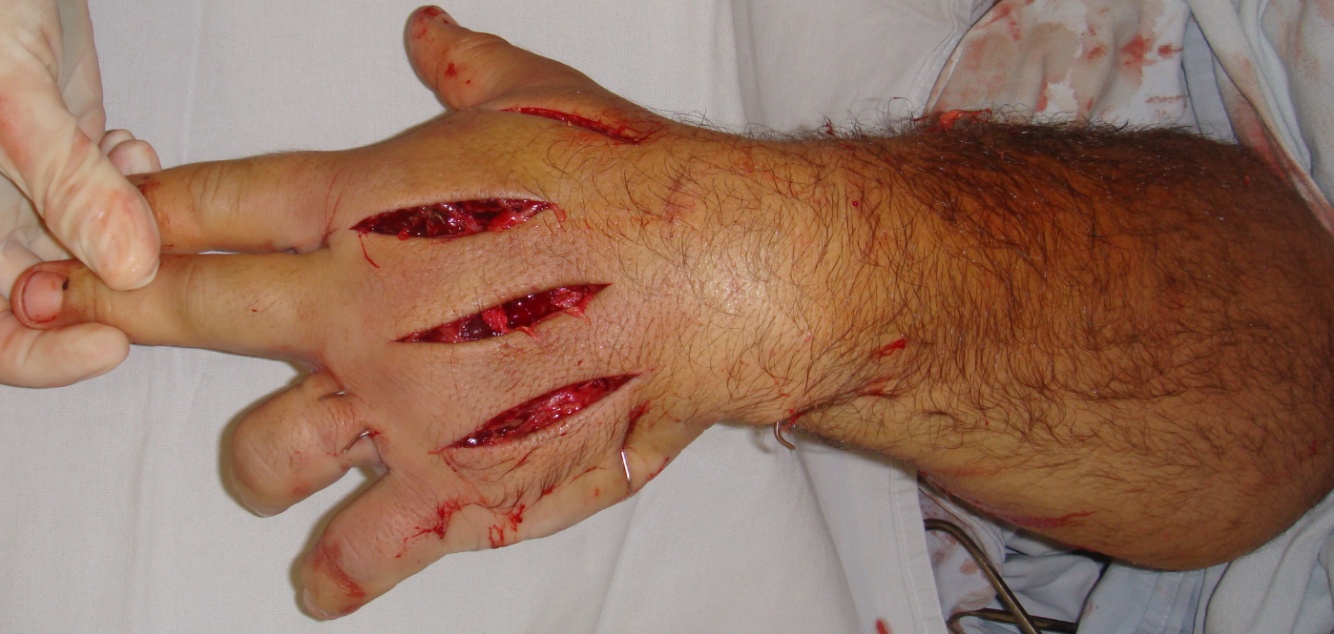 [Speaker Notes: ----- Meeting Notes (21/09/13 12:04) -----
EXEMPLO DE LIBERAÇÃO NO ANTEBRAÇO E MAO]
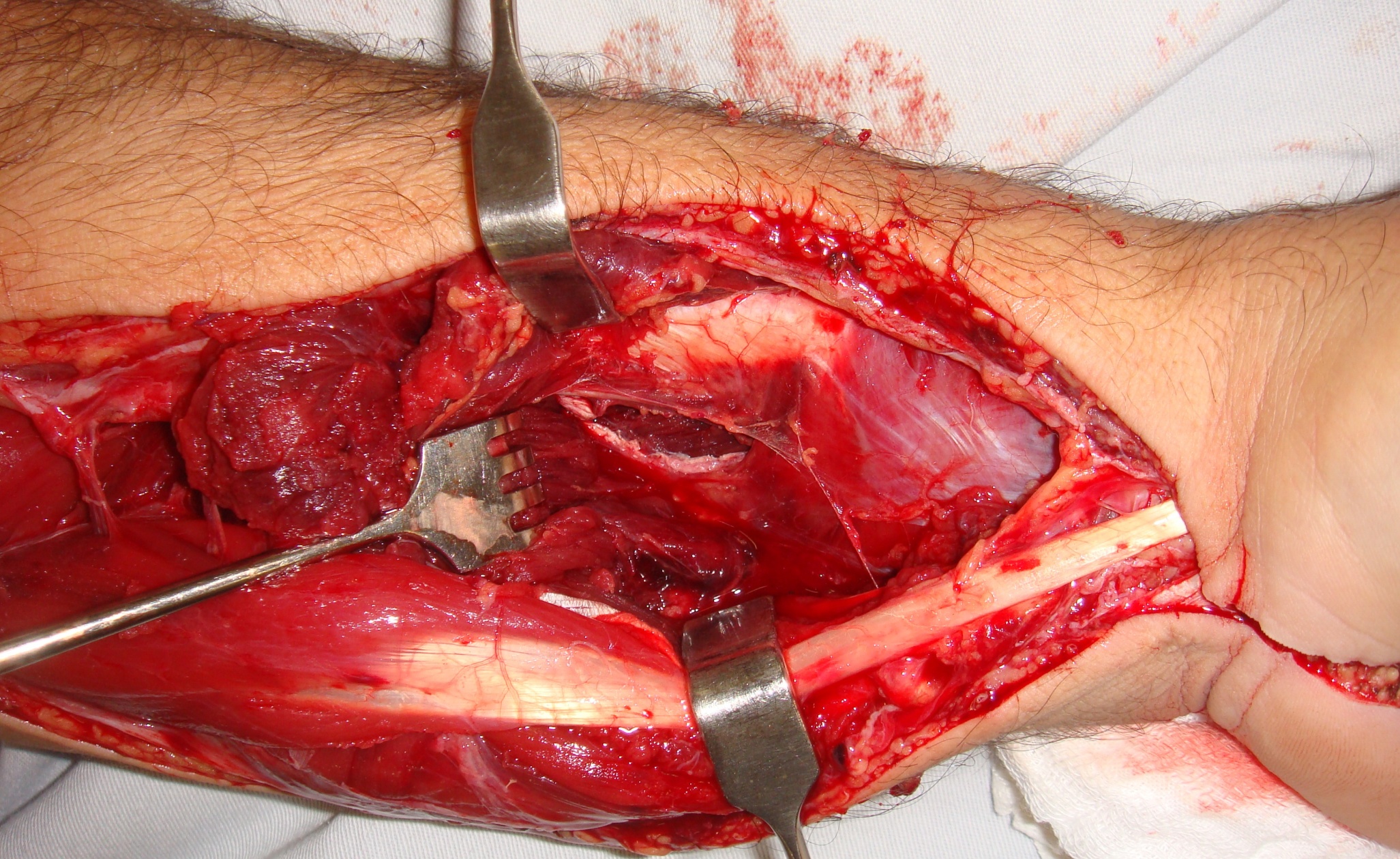 [Speaker Notes: ----- Meeting Notes (21/09/13 12:04) -----
ATE OS RETINACULOS POIS AS ESTRUTURAS FICAM NATURALMENTE COM UMA PRESSÃO MAIOR NESTES LOCAIS APESAR DE NAO TER VENTRE MUSCULAR DEVE SER LIBERADO]
Rx pós op.
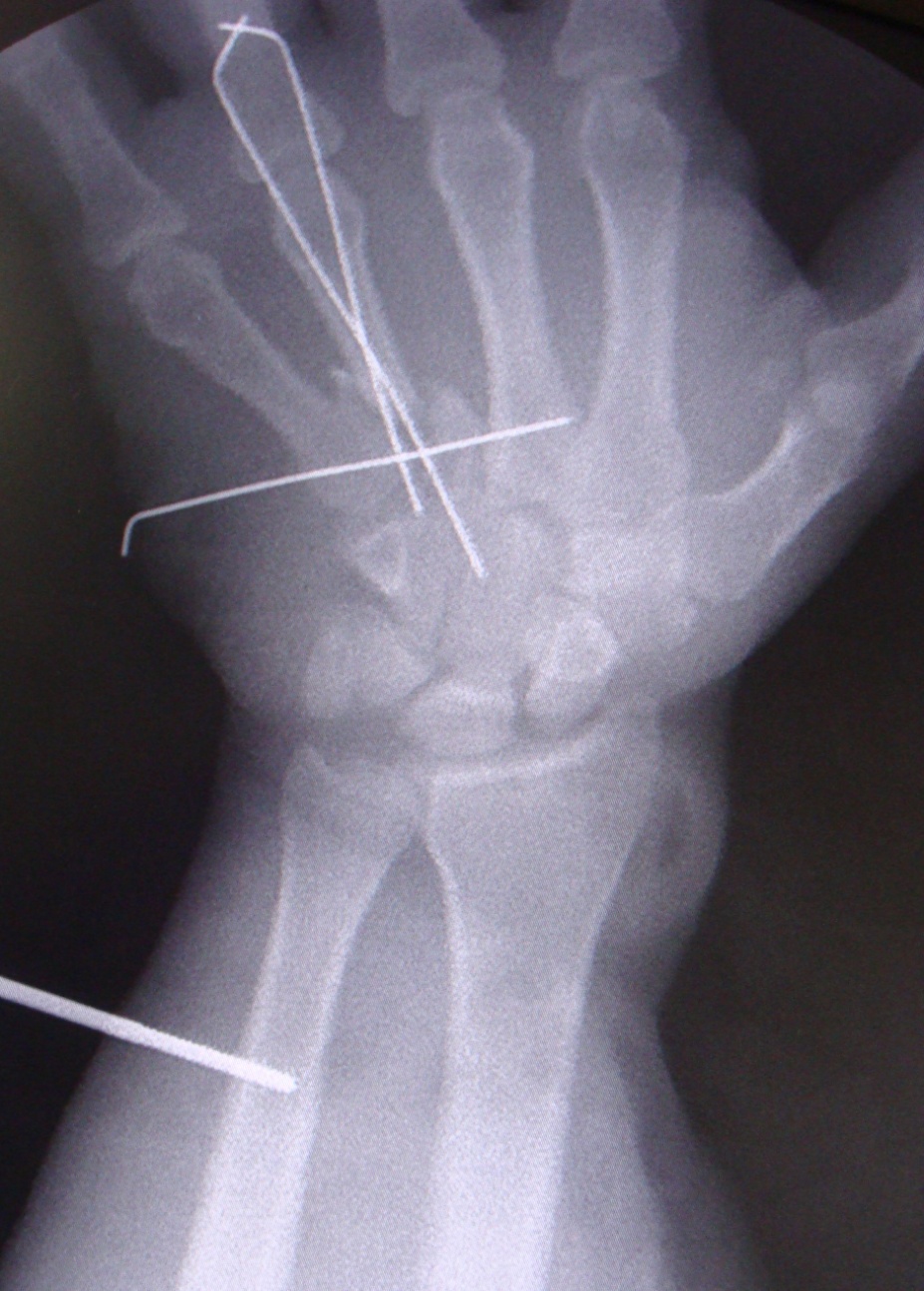 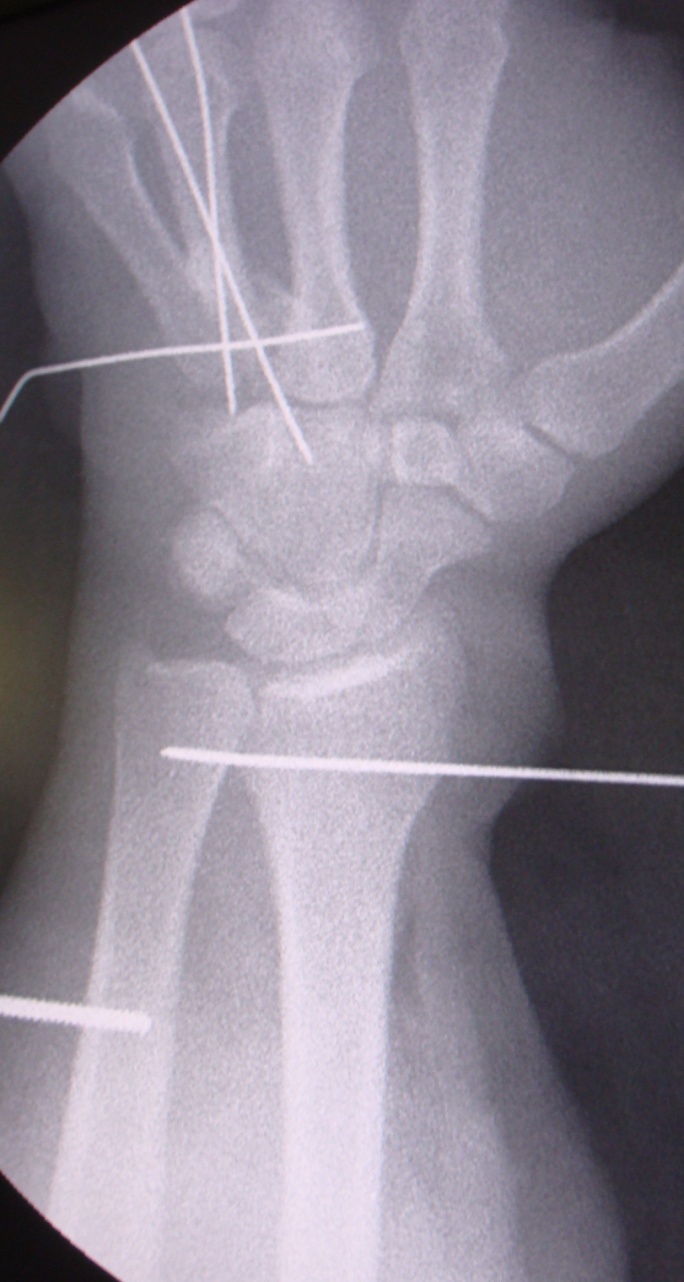 [Speaker Notes: ----- Meeting Notes (21/09/13 12:08) -----
POS FIXAÇAO]
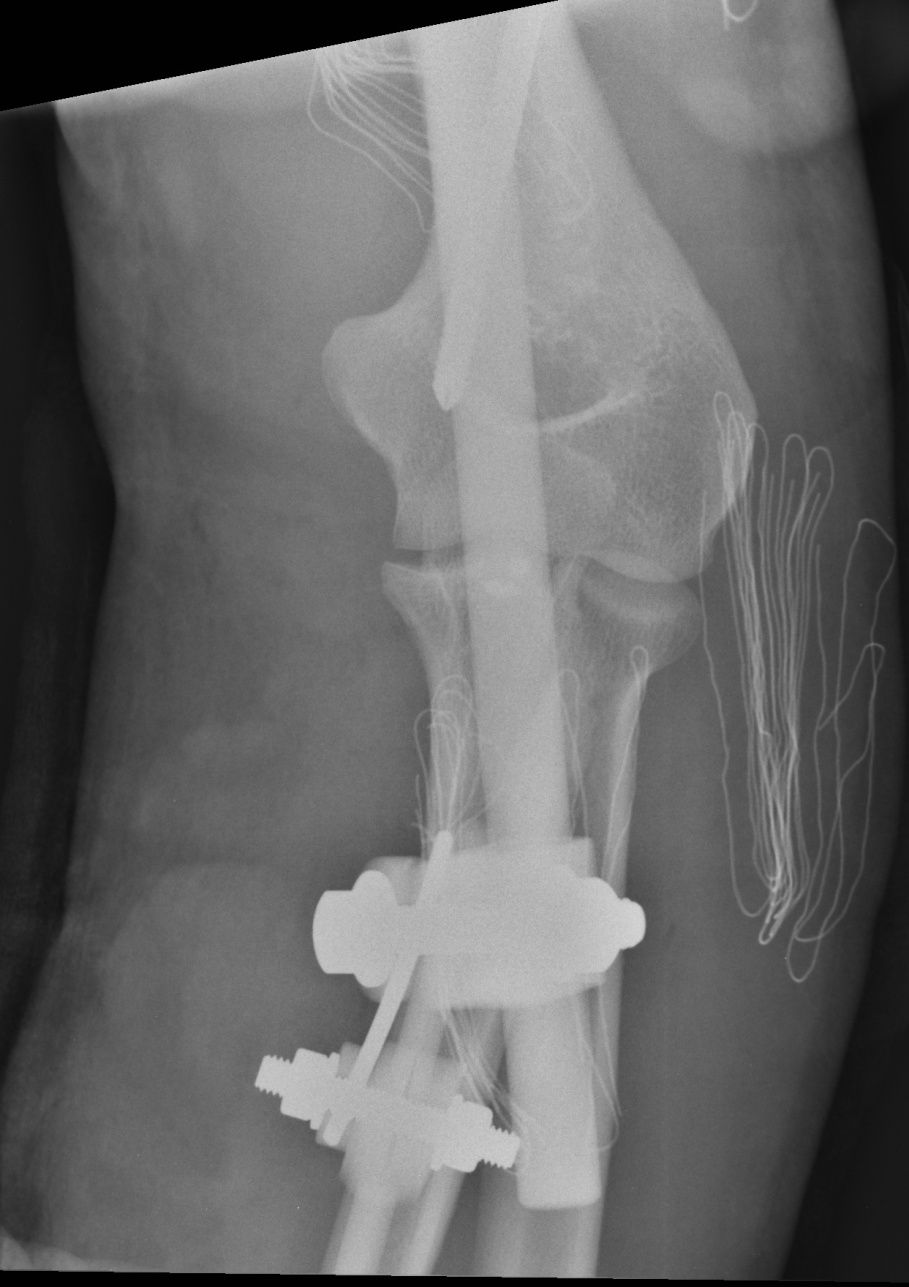 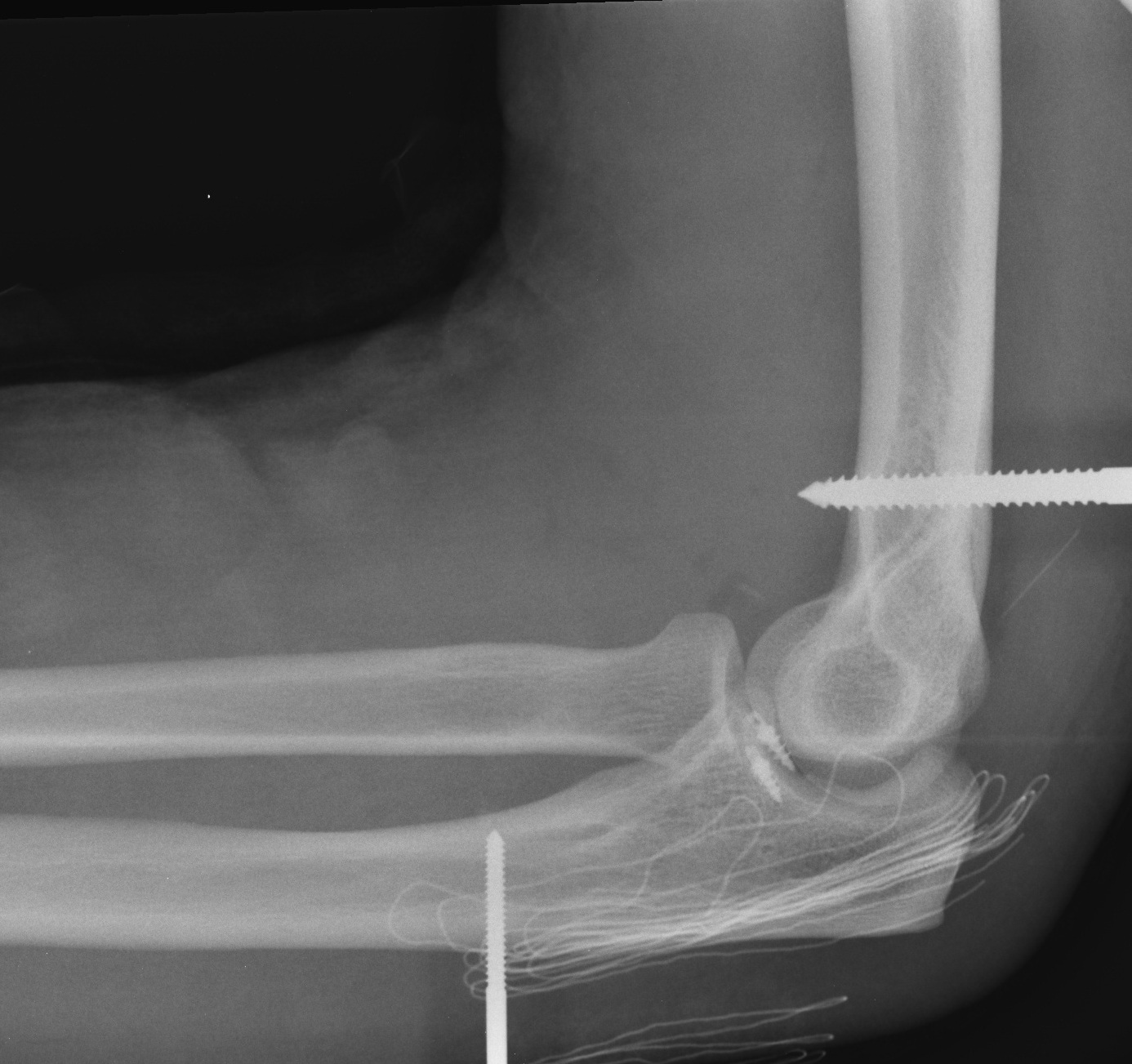 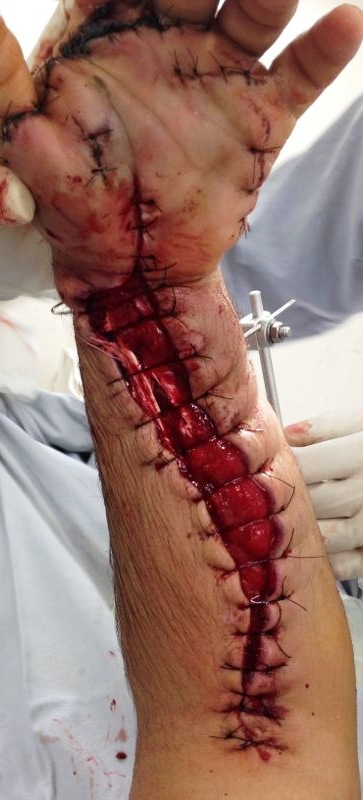 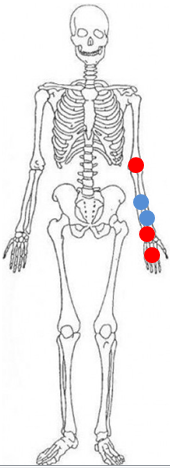 Aspecto clínico atual
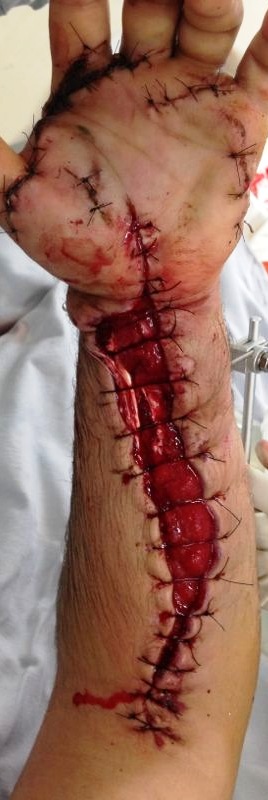 [Speaker Notes: ----- Meeting Notes (21/09/13 12:08) -----
NOS CURATIVOS SEQUENCIAS A TENTATIVA DE APROXIMAÇÃO]
Caso 5
Paciente 23  anos idade

Acidente moto vs carro

Consciente, orientado, estável

Queixa: Dor em COXA DIREITA.
[Speaker Notes: ----- Meeting Notes (21/09/13 12:08) -----
ESTE OUTRO CASO FOI CONDUZIDO POR ALUNOS DO SEXTO ANO, APOS UMA AULA DE COMPARTIMENTO]
Tratamento
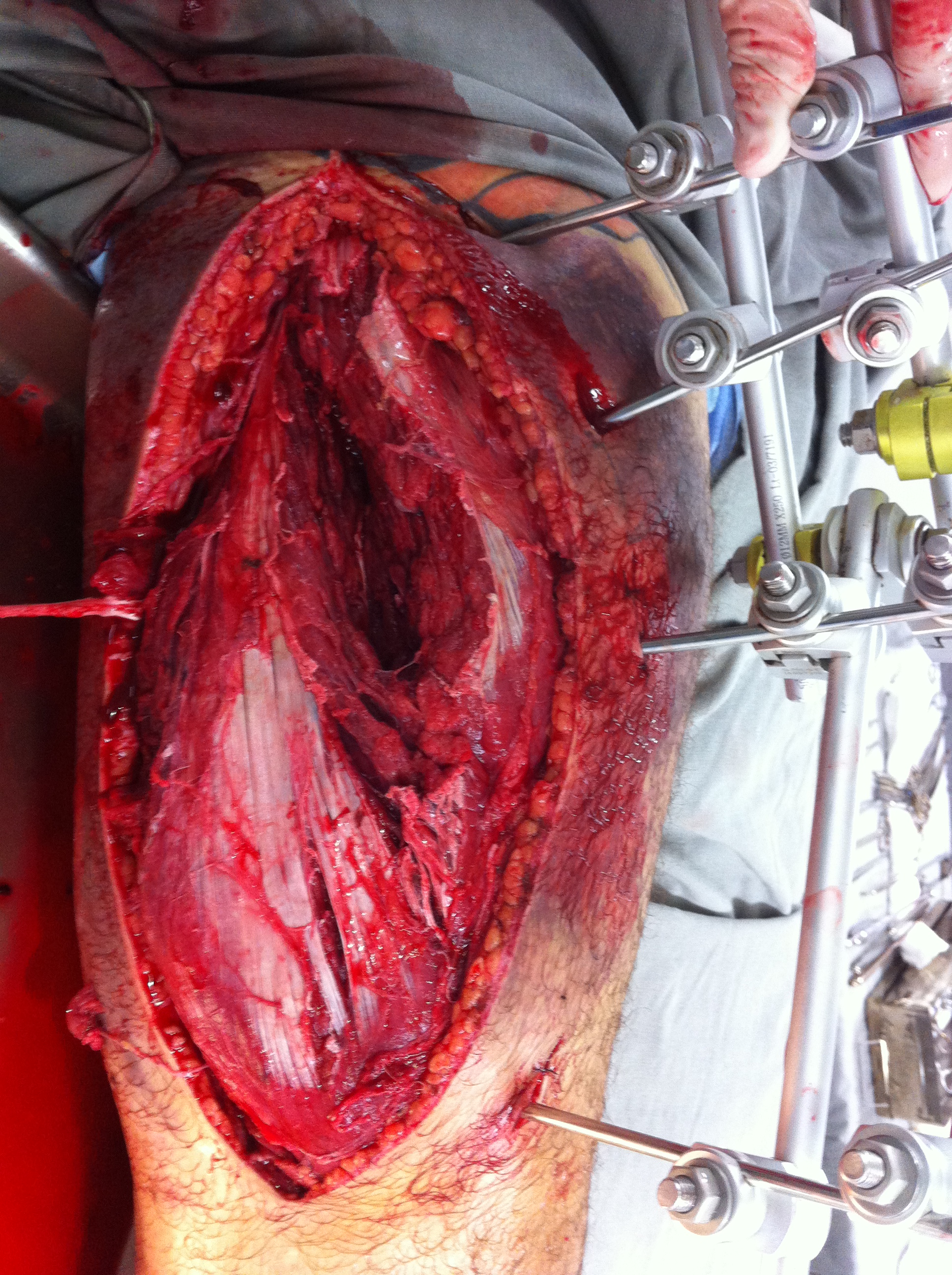 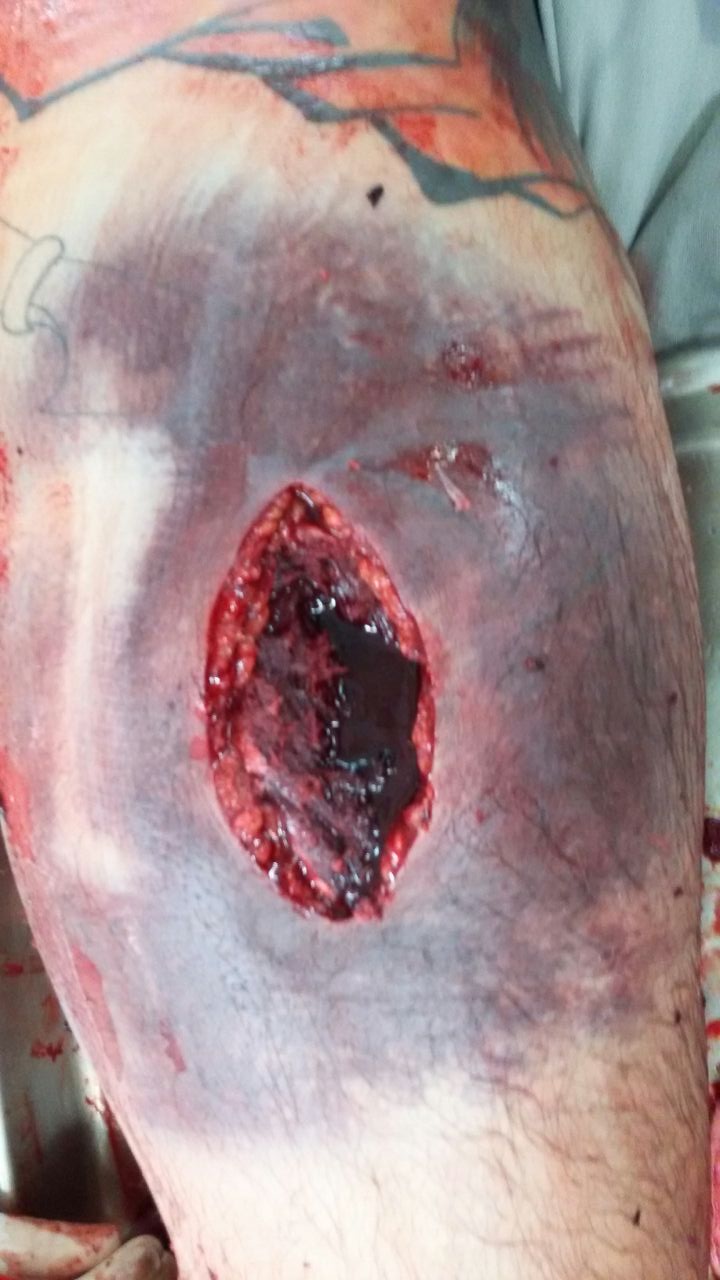 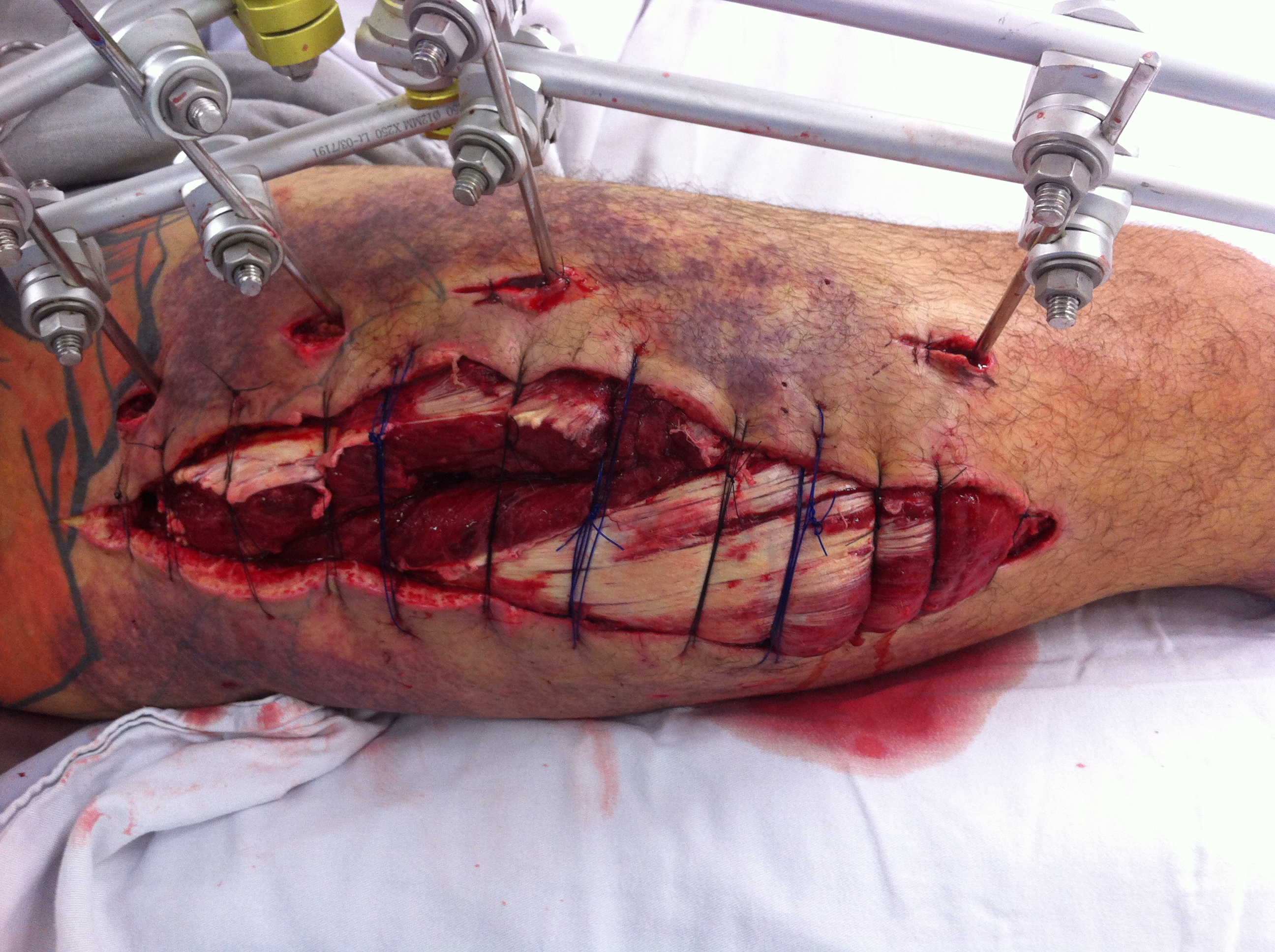 [Speaker Notes: ----- Meeting Notes (21/09/13 12:08) -----
OLHA O QUANTO ESTAVA HERNIADO APOS LIBERAÇÃO]
Caso 6
Paciente 21  anos idade

Acidente moto vs carro

Consciente, orientado, estável

Queixa: Dor em membro inferior
[Speaker Notes: ----- Meeting Notes (21/09/13 12:08) -----
ESTE OUTRO CASO FOI CONDUZIDO POR ALUNOS DO SEXTO ANO, APOS UMA AULA DE COMPARTIMENTO]
Exame Clínico
O que chama a atenção?
[Speaker Notes: ----- Meeting Notes (21/09/13 12:08) -----
FORA ESTA IMAGEM APRESENTAVA DOR DOR E DOR.
ENTAO PEDIMOS UMA RADIOGRAFIA...]
Exame Radiográfico
Ajudou?
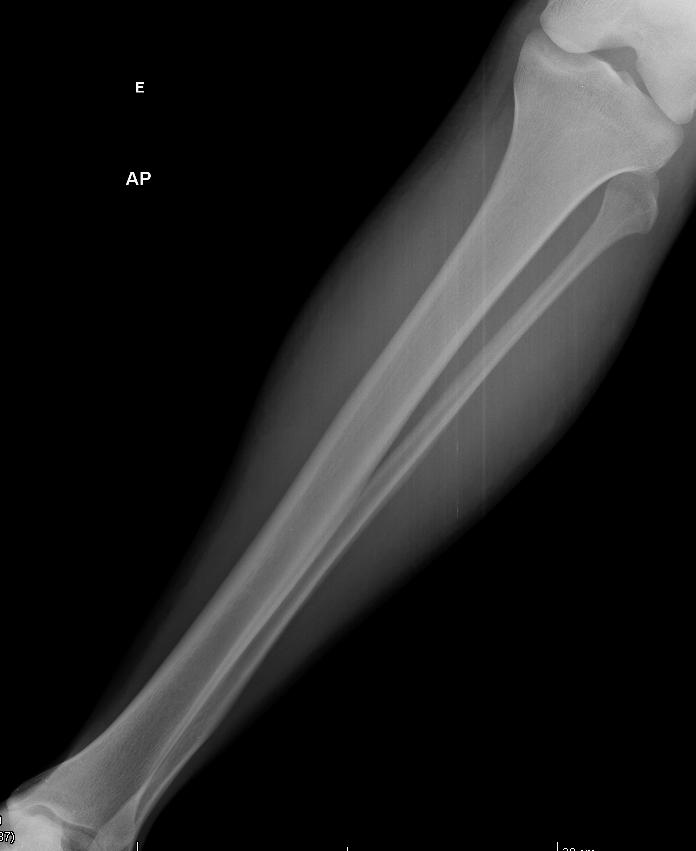 [Speaker Notes: ----- Meeting Notes (21/09/13 12:08) -----
SEM FRATURA. E AGORA.?
COMO JA DISSE NA DUVIDA...]
Tratamento
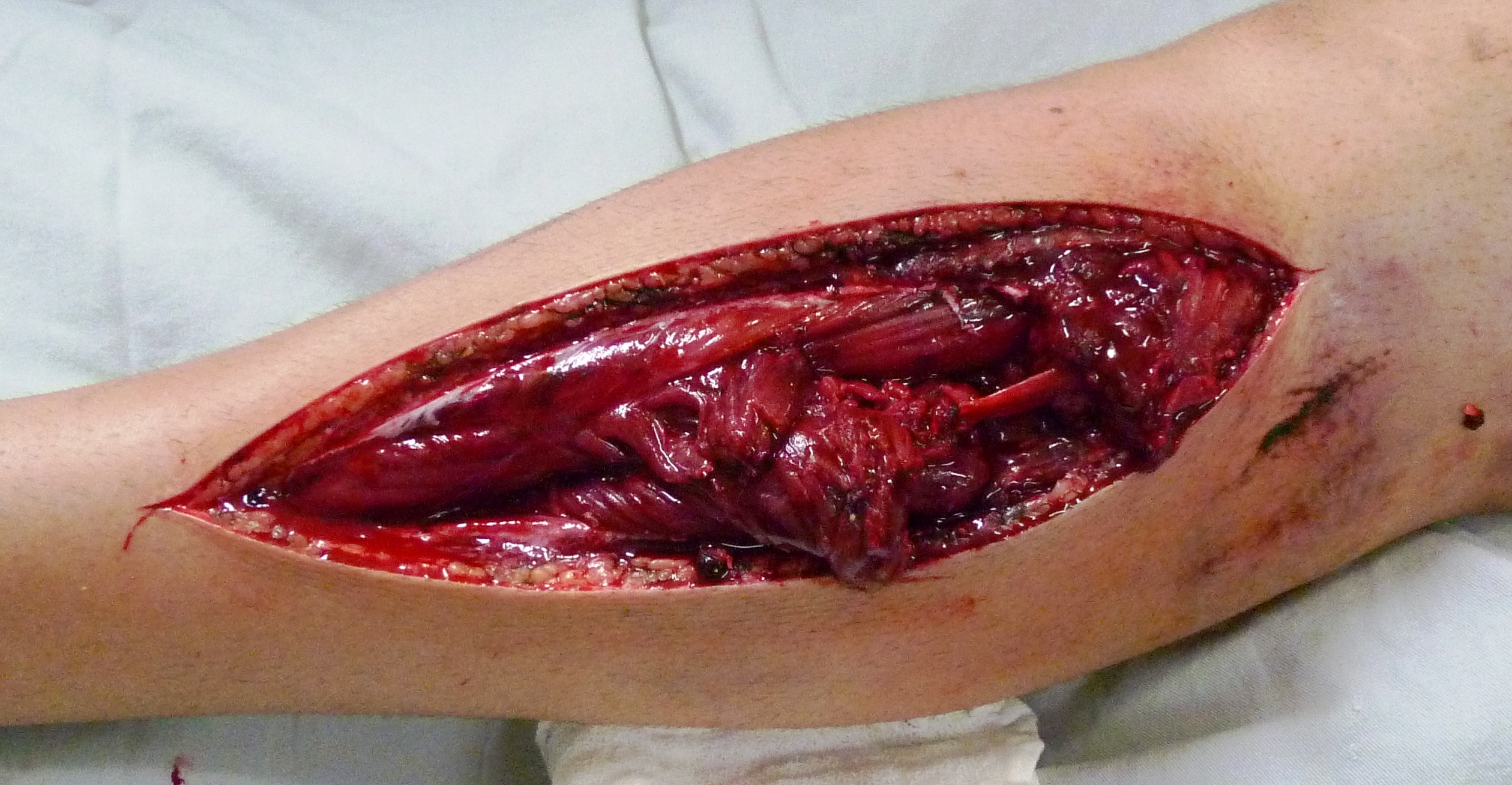 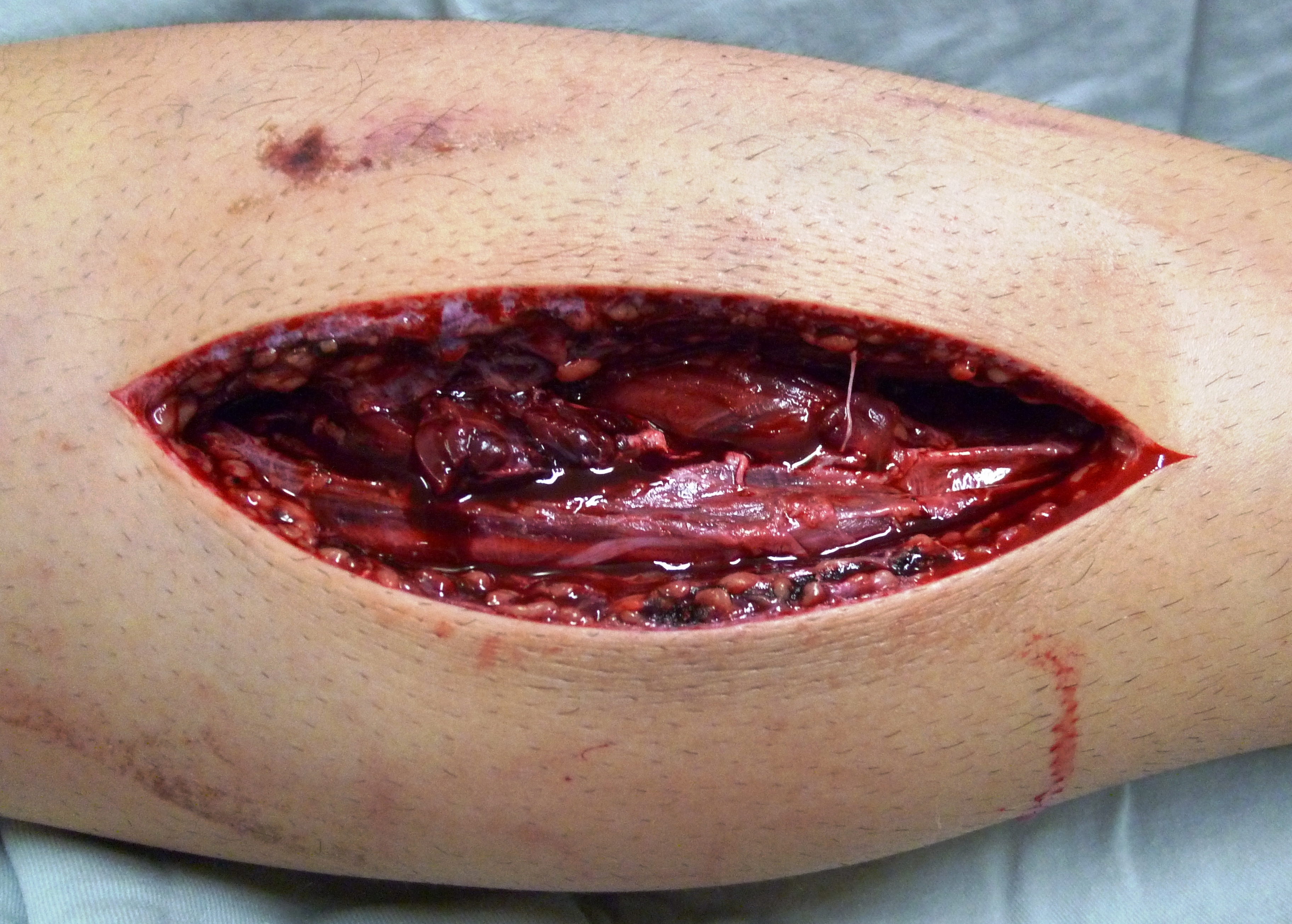 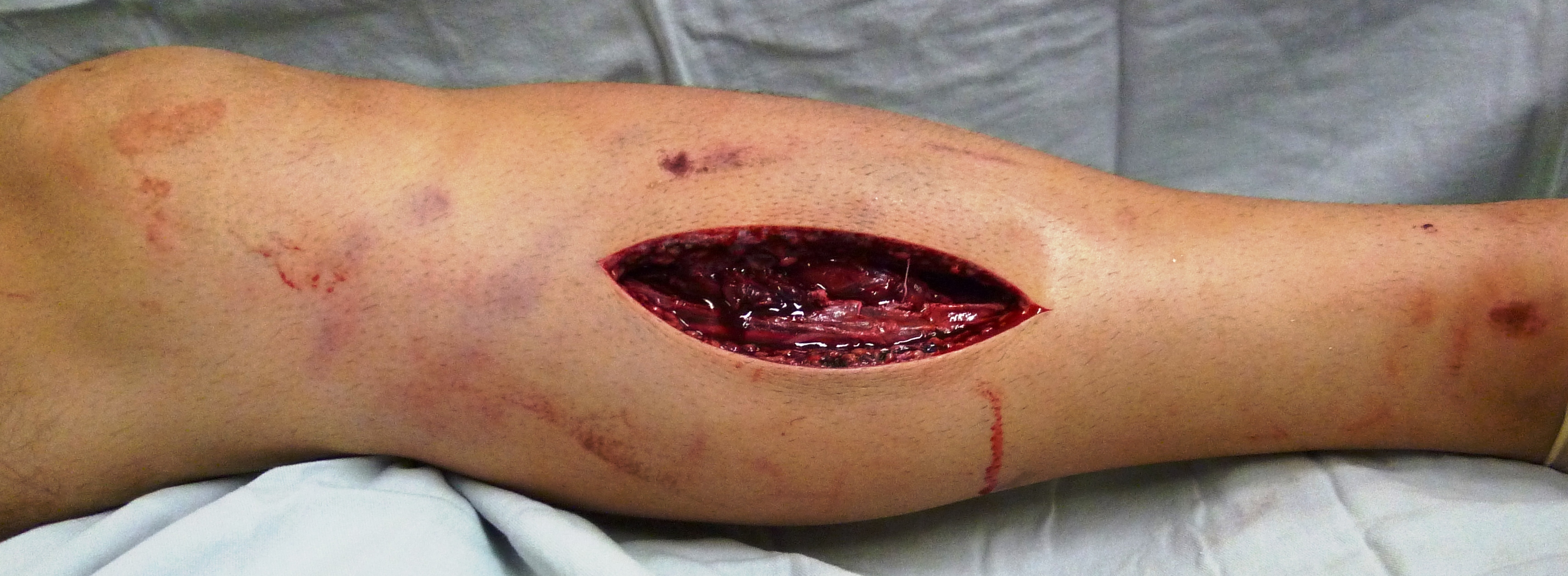 [Speaker Notes: ----- Meeting Notes (21/09/13 12:08) -----
OLHA O QUANTO ESTAVA HERNIADO APOS LIBERAÇÃO]
Sindrome de Compartimento
Trauma de alta energia

 Mesmo em fraturas expostas

 Acidentes ofídicos

 Queimados

 Politrauma
[Speaker Notes: The classical management of an acute compartment
syndrome has recently been reviewed. an immediate fasciotomy
is performed in order to achieve decompression, thereby improving both local and distal blood supply. However, there are dangers to this treatment as compartment syndrome usually follows a closed injury. By creating an open wound, profuse bleeding may occur, aggravating coagulopathy and complicating dialysis for myoglobinuric acute renal failure. Life- or limb-threatening sepsis is a real risk. Dead, crushed muscle bleeds abundantly, is deceptively normal in appearance, and can only be differentiated from healthy muscle by its lack of contractility on electrical stimulation. Excision of necrotic muscle is inevitably
incomplete and must be repeated, often several times, under general anaesthesia. If many fasciotomies have been performed in an earthquake disaster zone the queue of patients
requiring further excision compete for scarce operating theatre time and present a logistic problem. Acute muscle crush compartment syndrome differs from other forms of
compartment syndrome, in which at-risk muscle can be saved by fasciotomy because in acute muscle crush compartment syndrome the muscle is already dead. Worldwide
experience has shown that the theoretical benefits of a fasciotomy in these circumstances are far outweighed by its hazards. We first reported this following our experience in
1982.



----- Meeting Notes (21/09/13 12:08) -----
PRA RESUMIR.. PENSAR SEMPRE EM CASOS DE ALTA ENERGIA
IMPORTANTE AINDA CHAMAR ATENÇÃO QUE MESMO EM FRATURAS EXPOSTAS
OUTRAS CAUSAS COMO ACIDENTE OFIDICO
QUEIMADOS 
E POLITRAUMA]